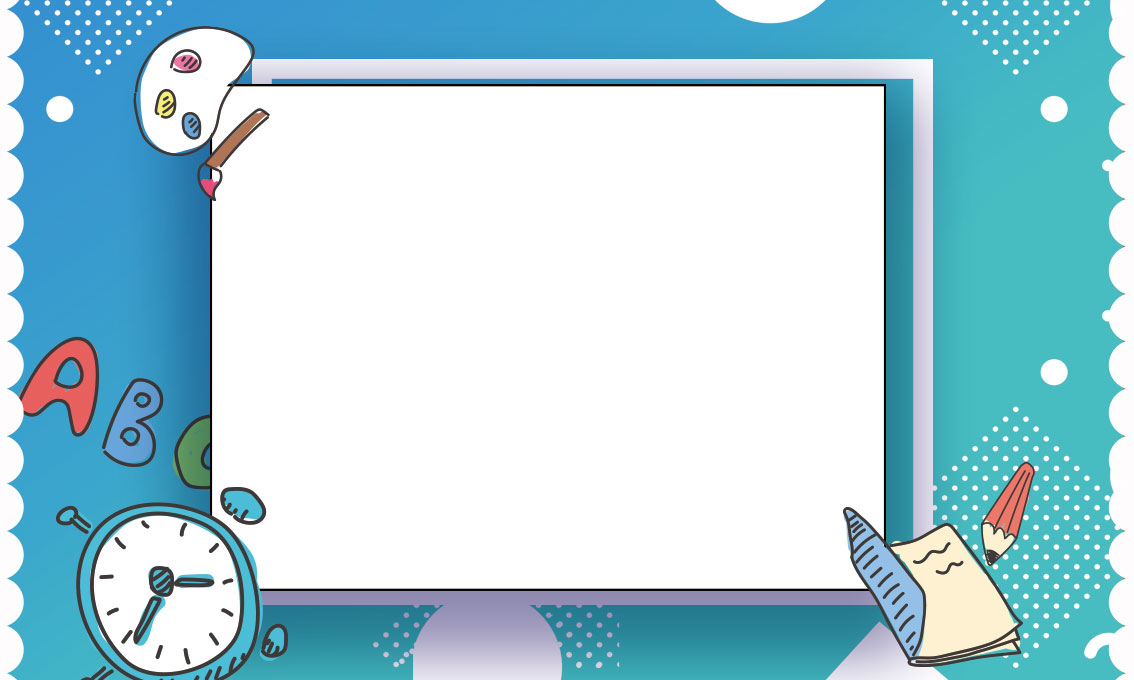 FREE PPT TEMPLATES
Insert the Subtitle of Your Presentation
https://www.freeppt7.com
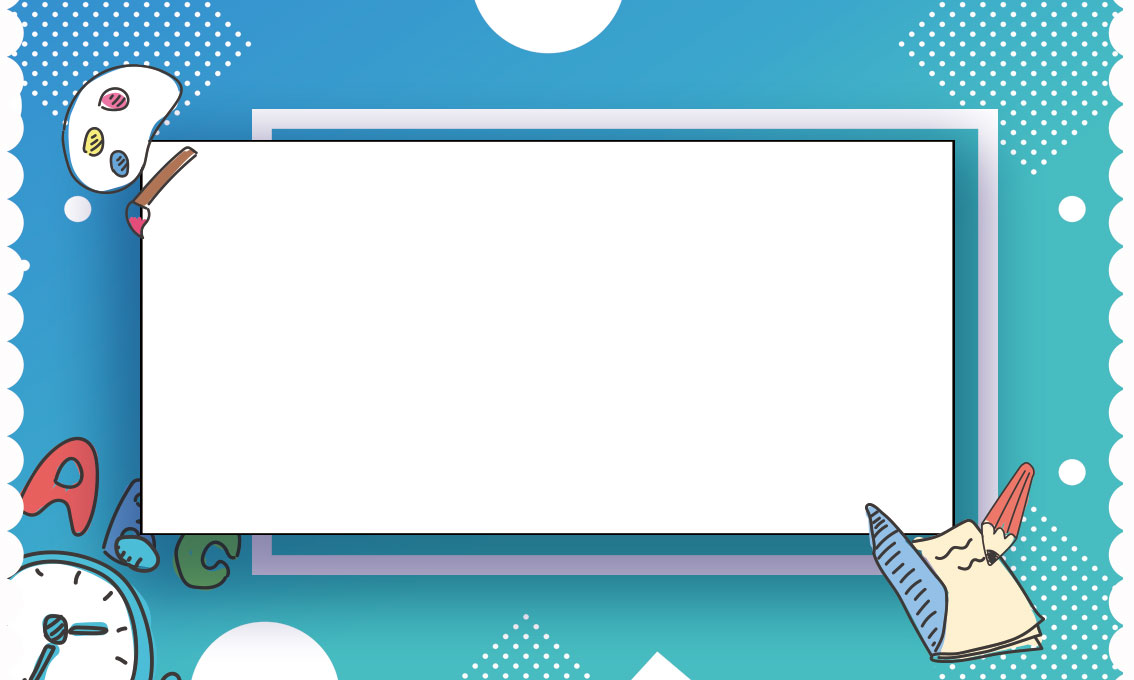 01
02
03
04
Title text
Title text
Title text
Title text
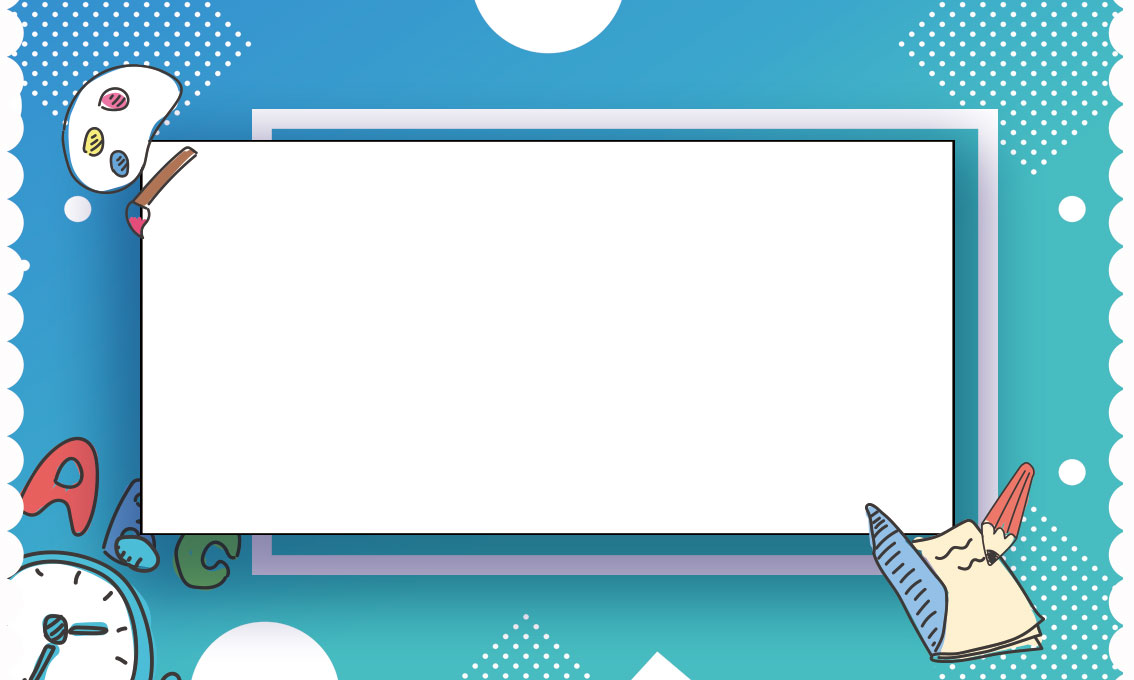 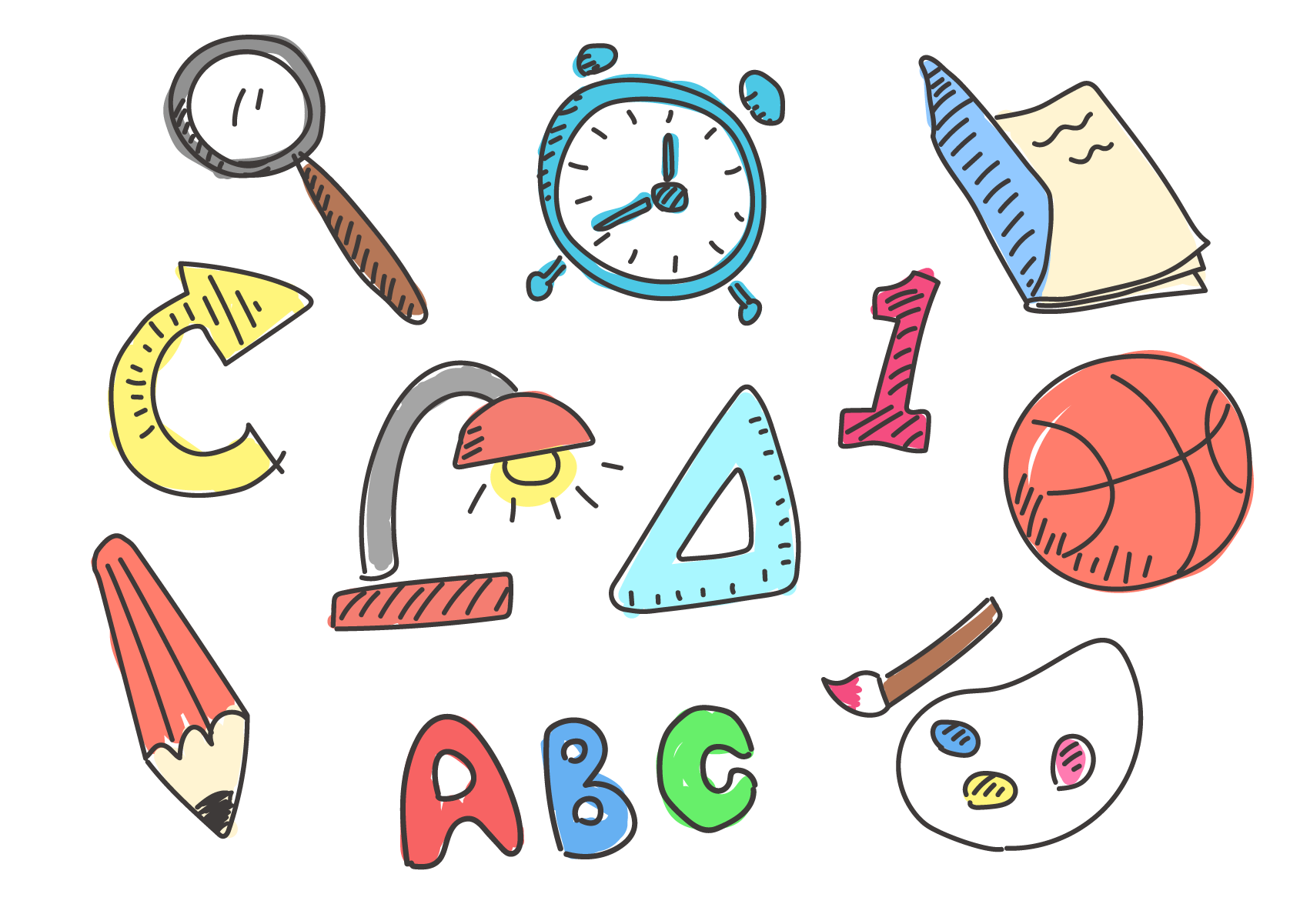 01.
Title text
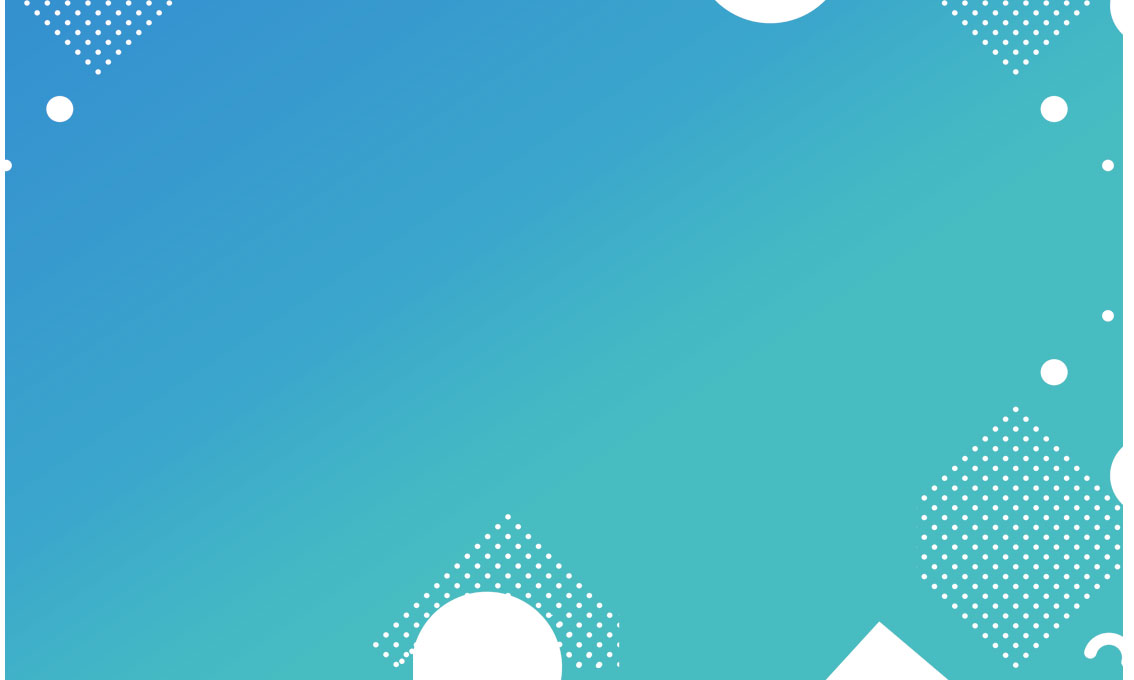 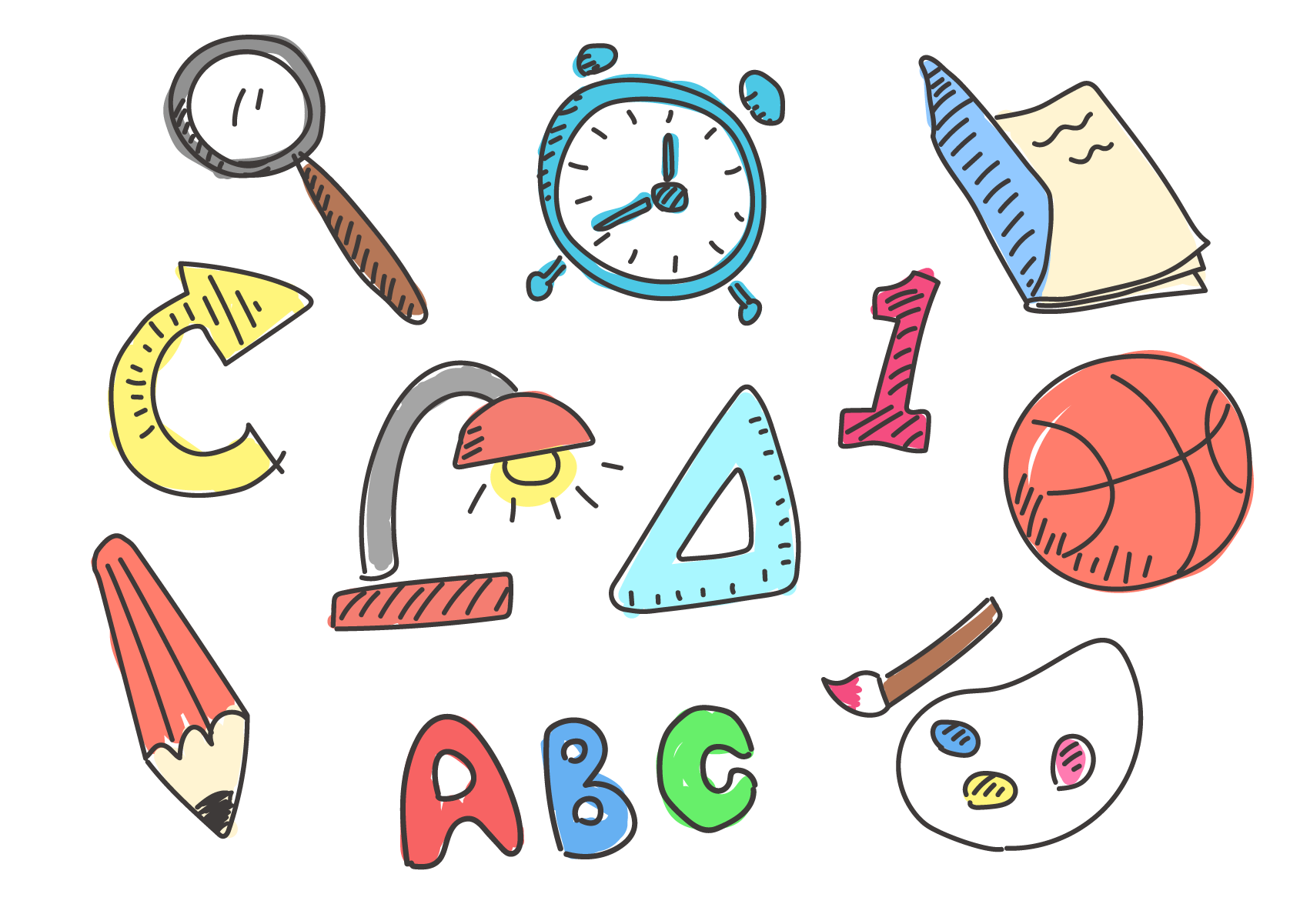 02
Click here to add content that matches the title.
01
Click here to add content that matches the title.
03
Click here to add content that matches the title.
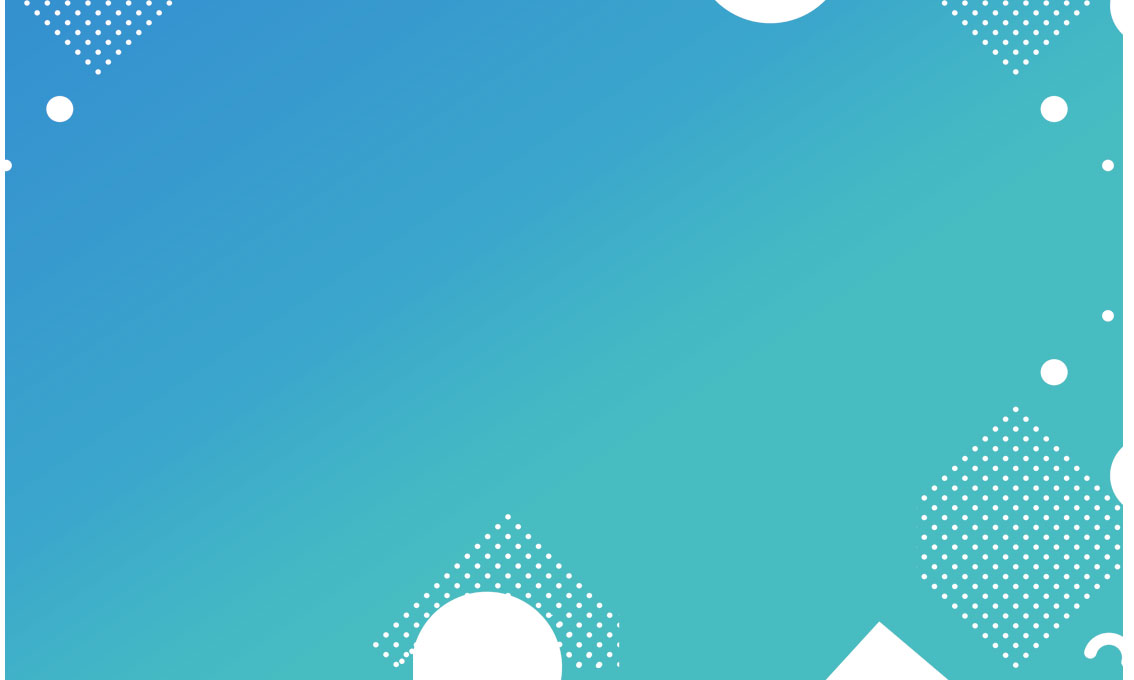 01
03
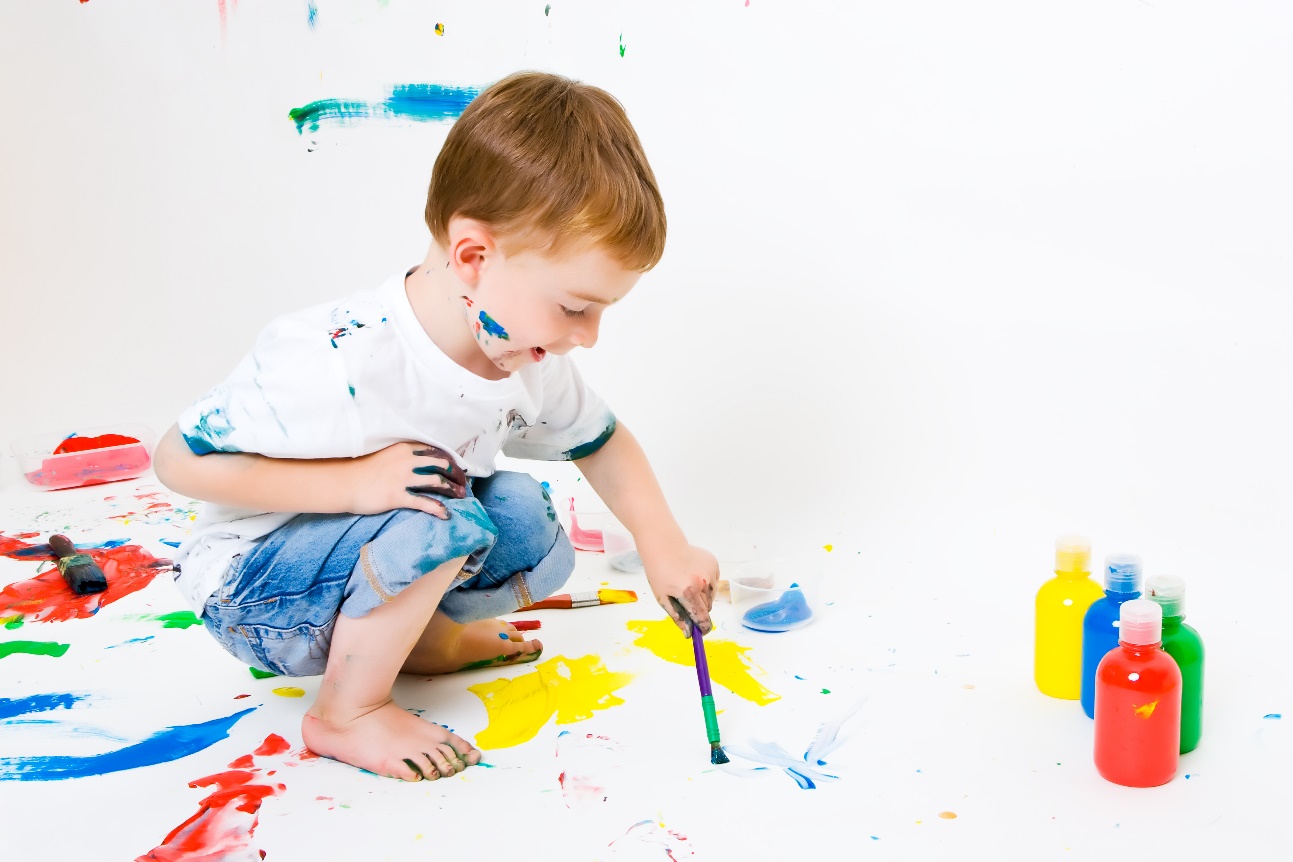 Click here to add content that matches the title.
Click here to add content that matches the title.
02
04
Click here to add content that matches the title.
Click here to add content that matches the title.
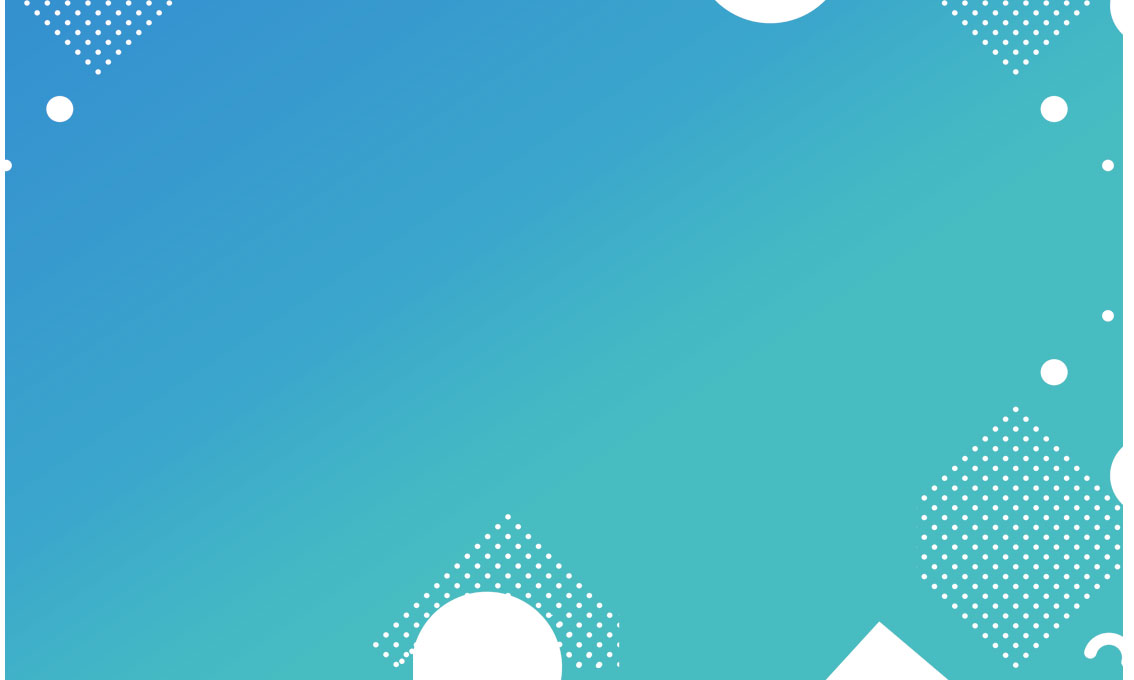 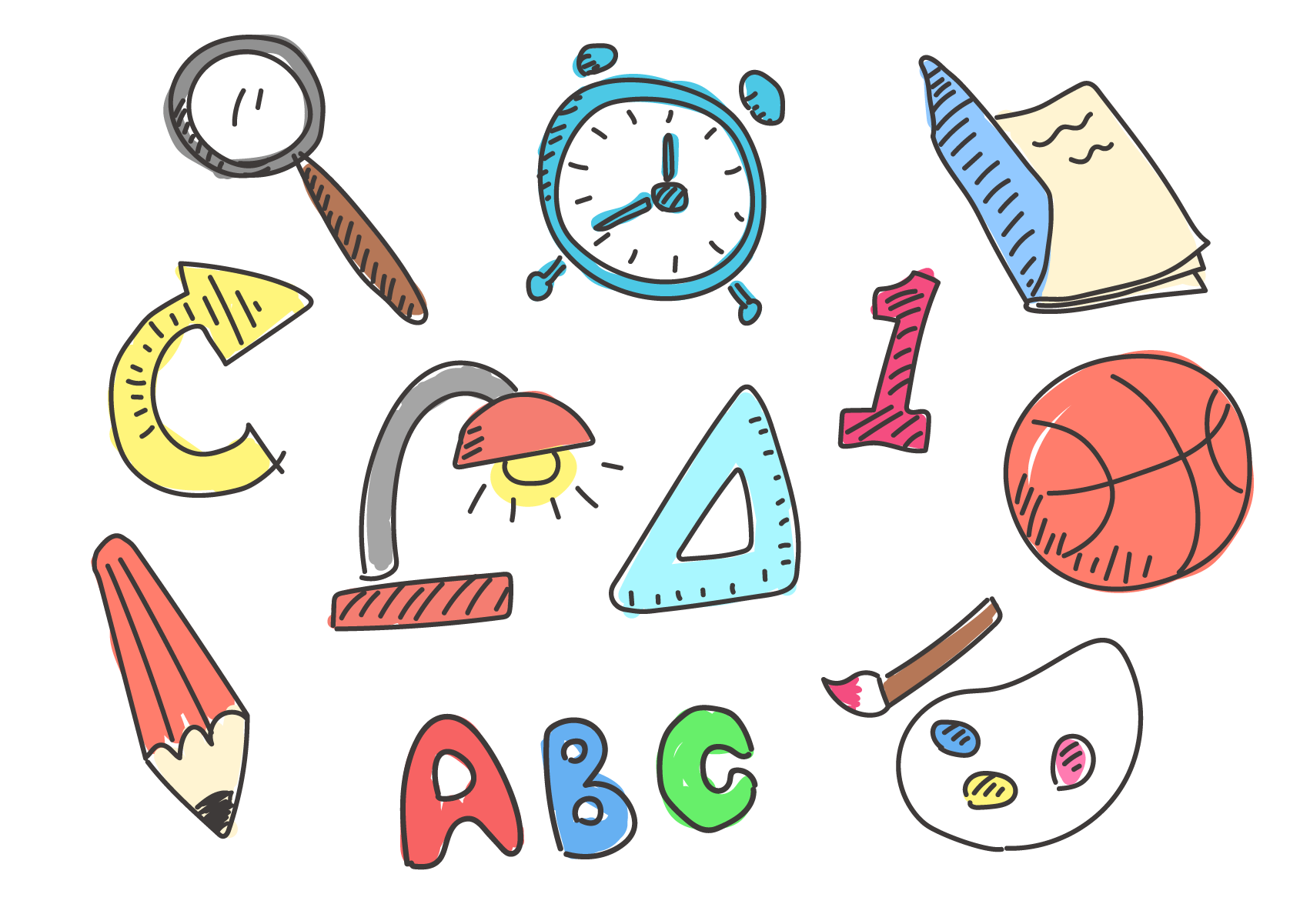 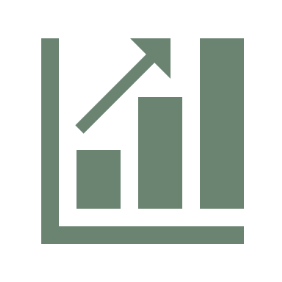 Click here to add content that matches the title.
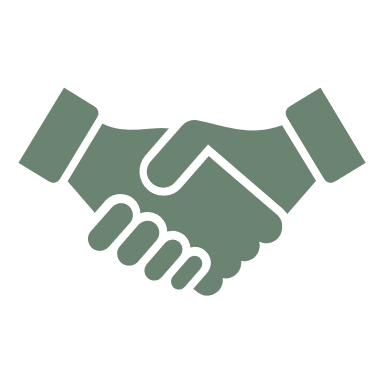 Click here to add content that matches the title.
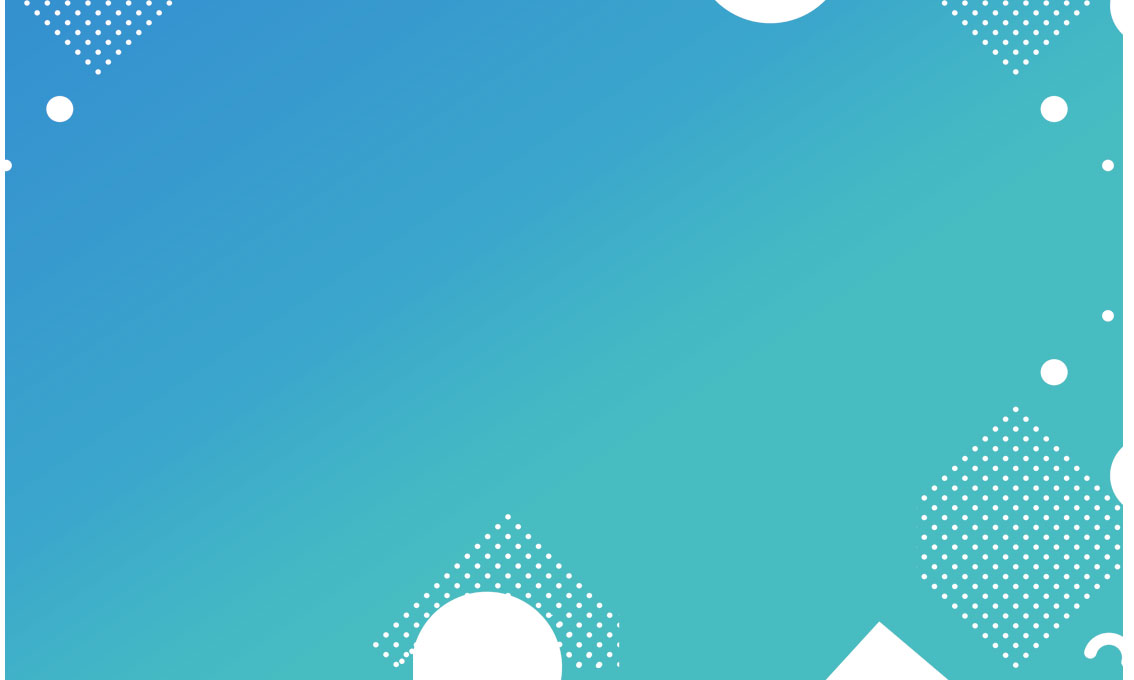 04
01
02
03
Click here to add content that matches the title.
Click here to add content that matches the title.
Click here to add content that matches the title.
Click here to add content that matches the title..
行业PPT模板http://www.1ppt.com/hangye/
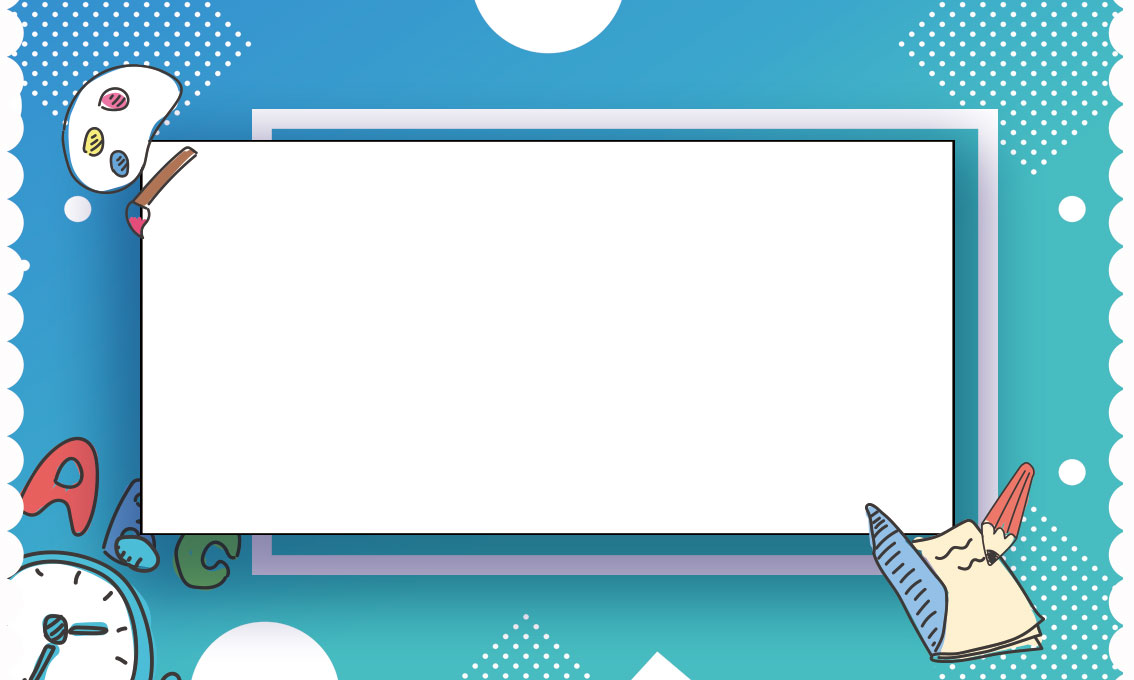 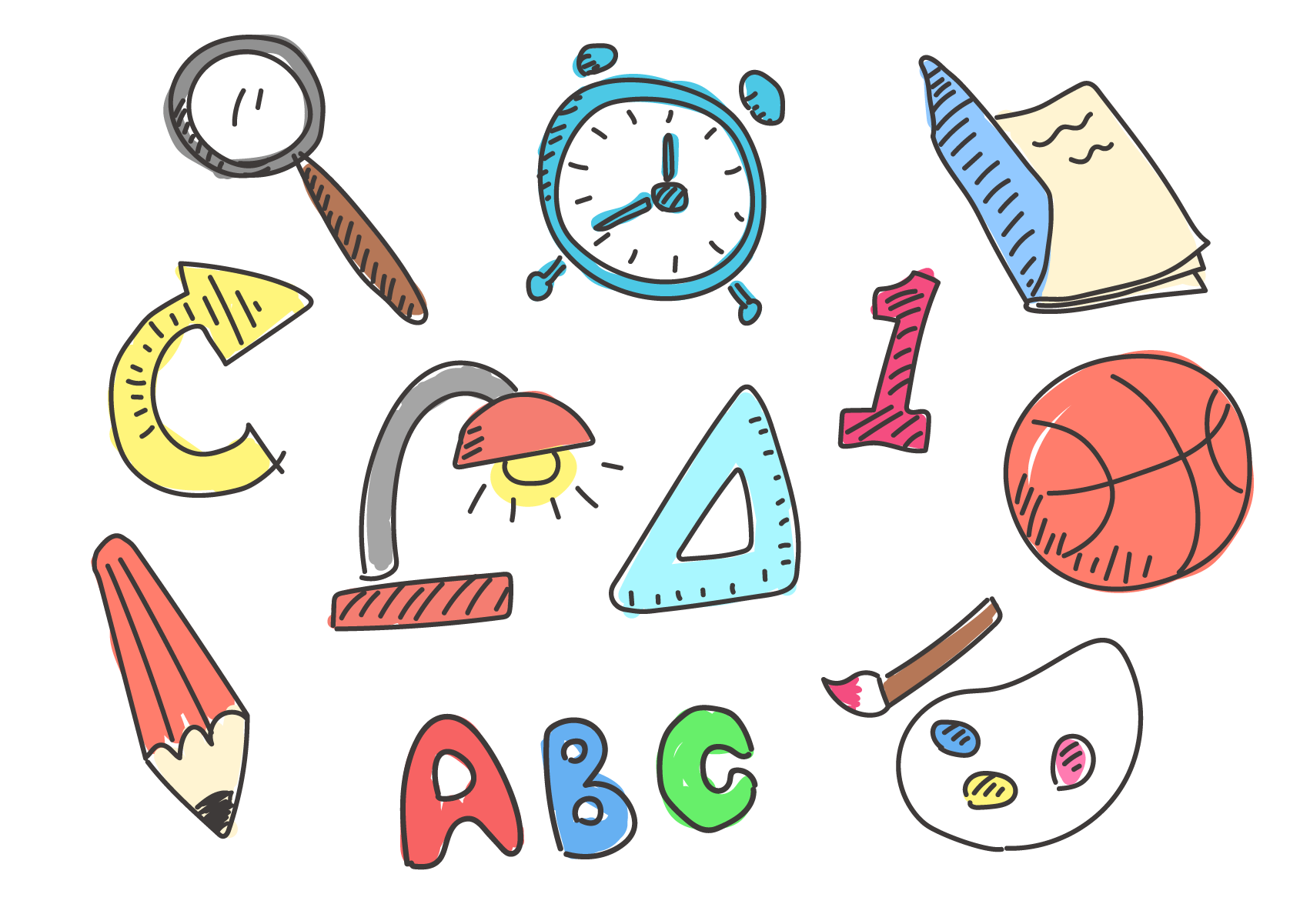 02.
Title text
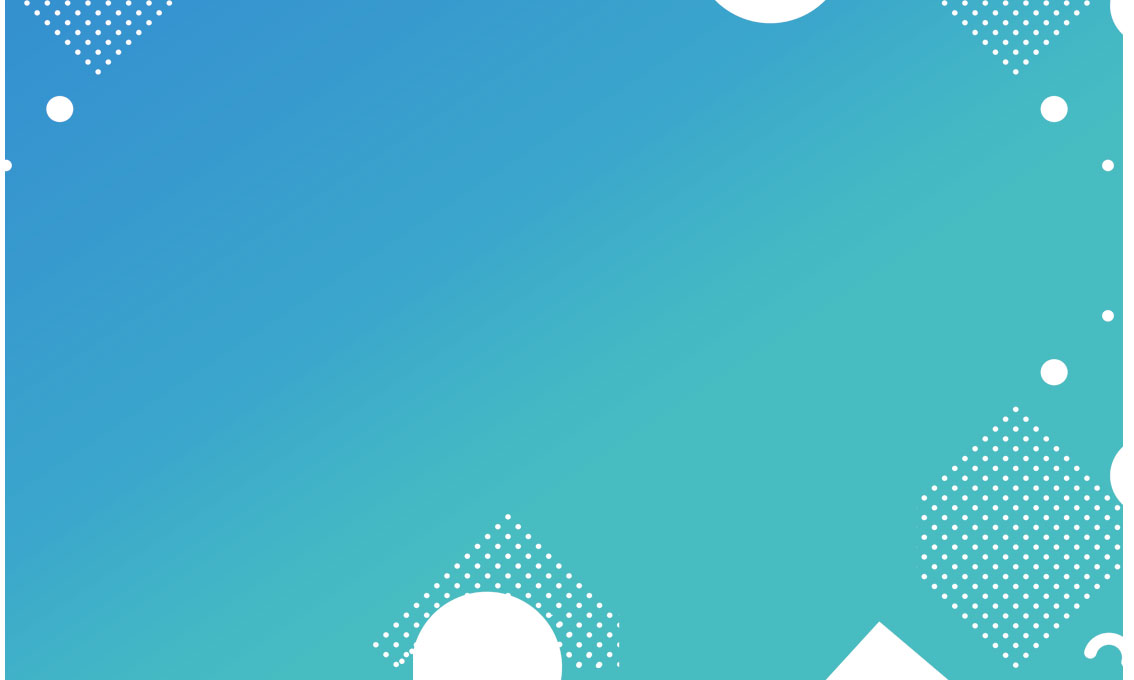 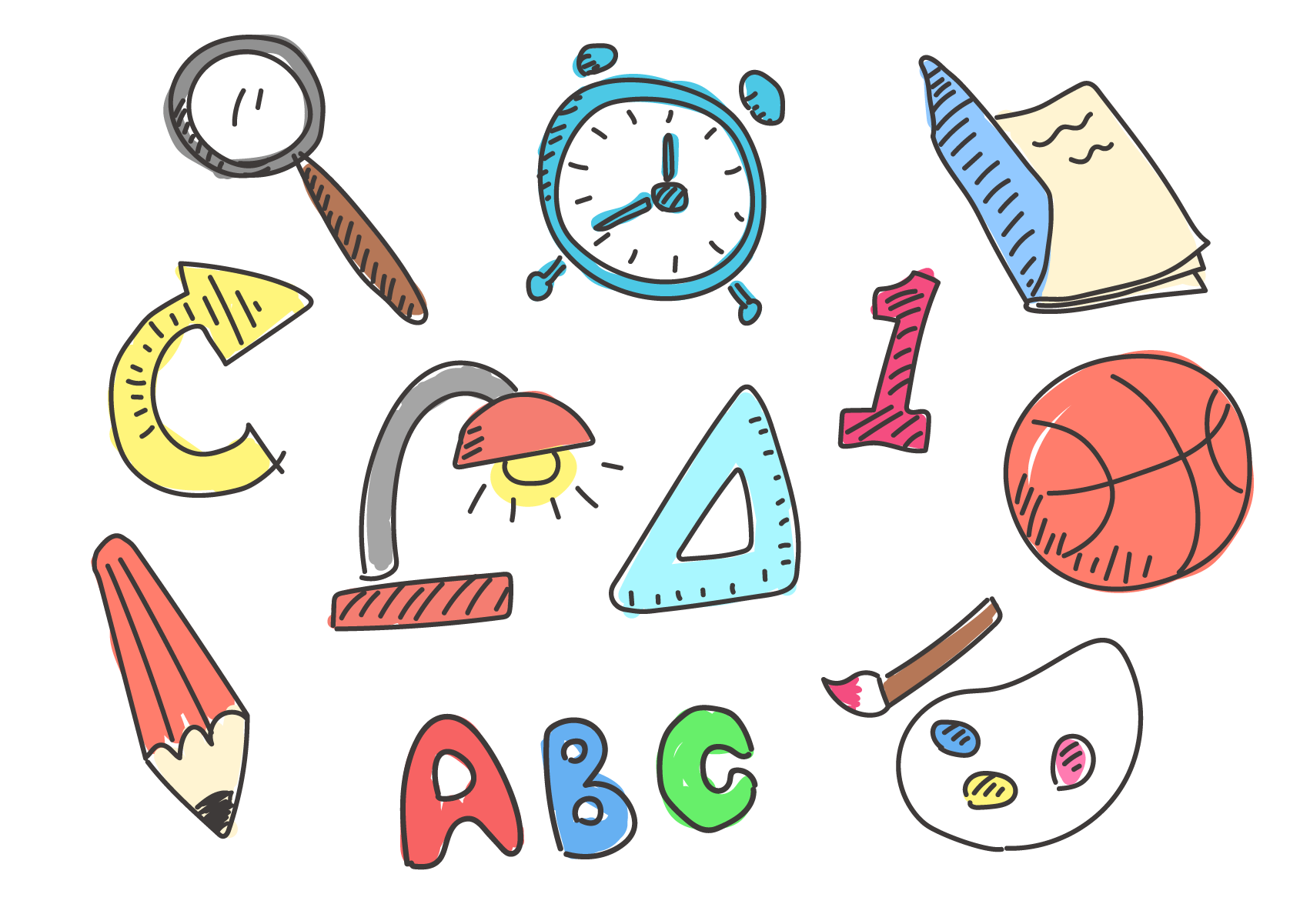 Click here to add content that matches the title.
Click here to add content that matches the title.
Click here to add content that matches the title.
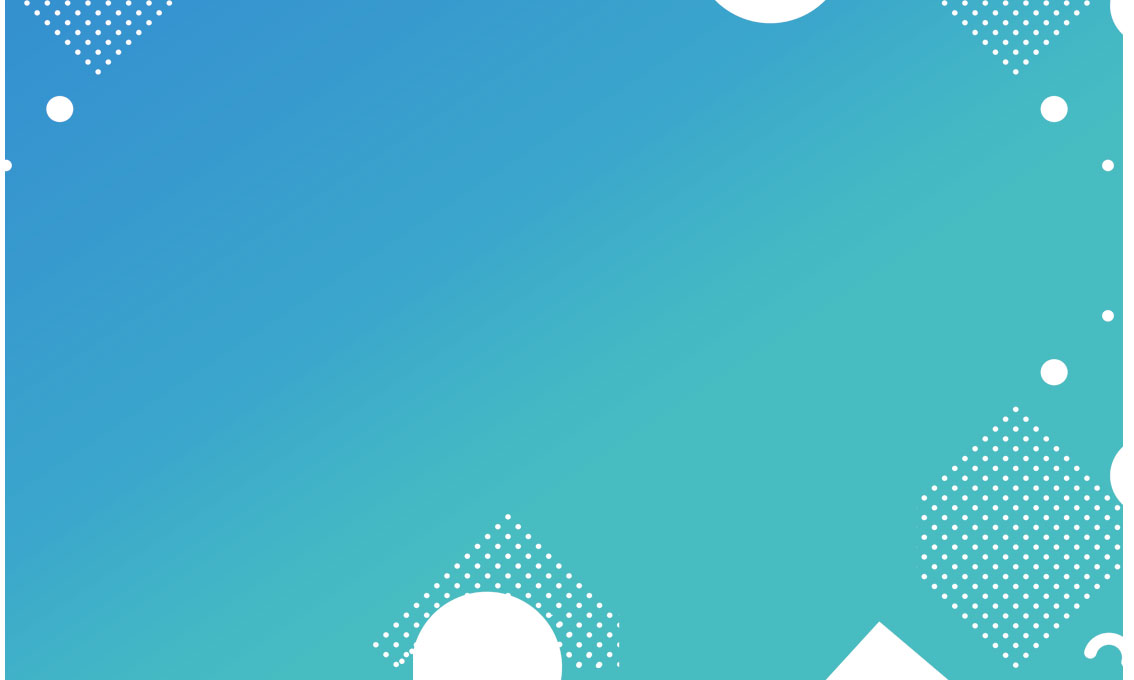 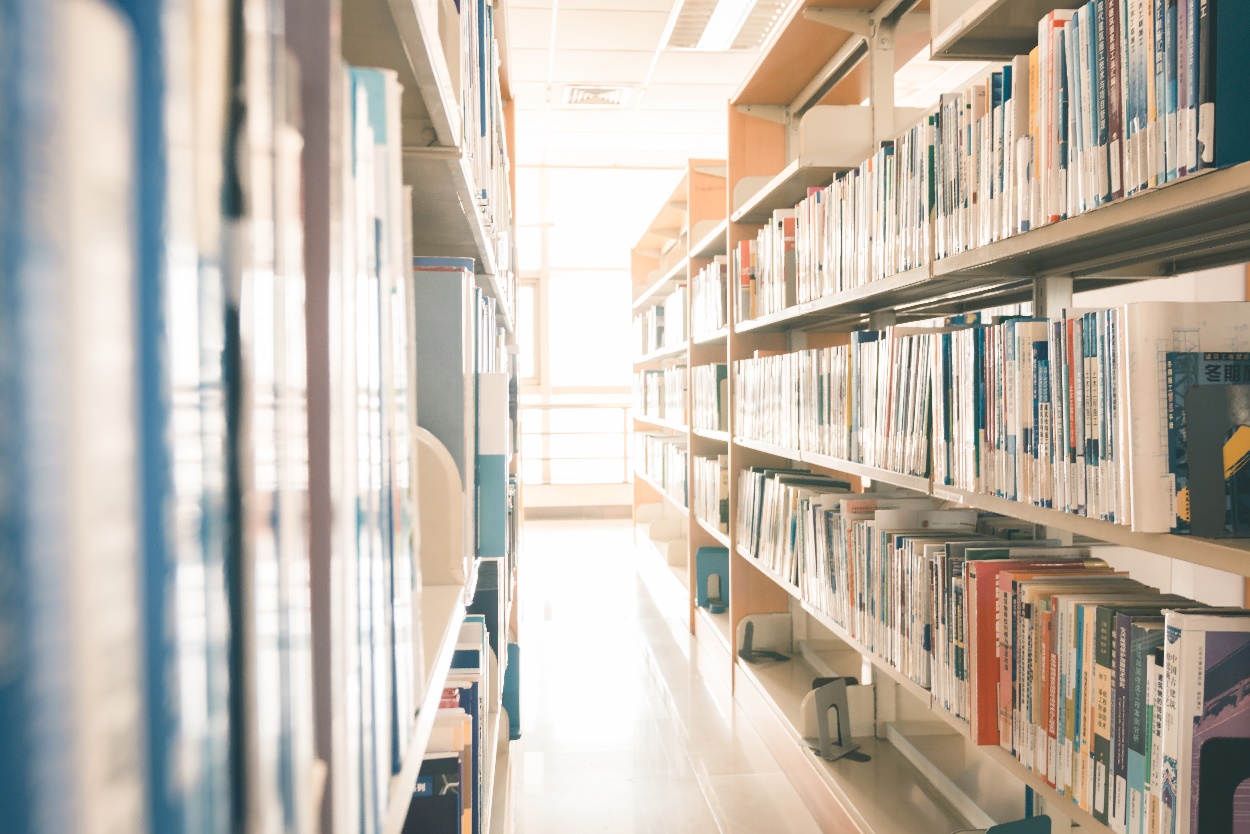 Add title text
Add title text
Files:
Files:
.PSD .AI. PDF. PPTX
Licensed for 2 project
.PSD .AI. PDF. PPTX
Licensed for 2 project
$300
$200
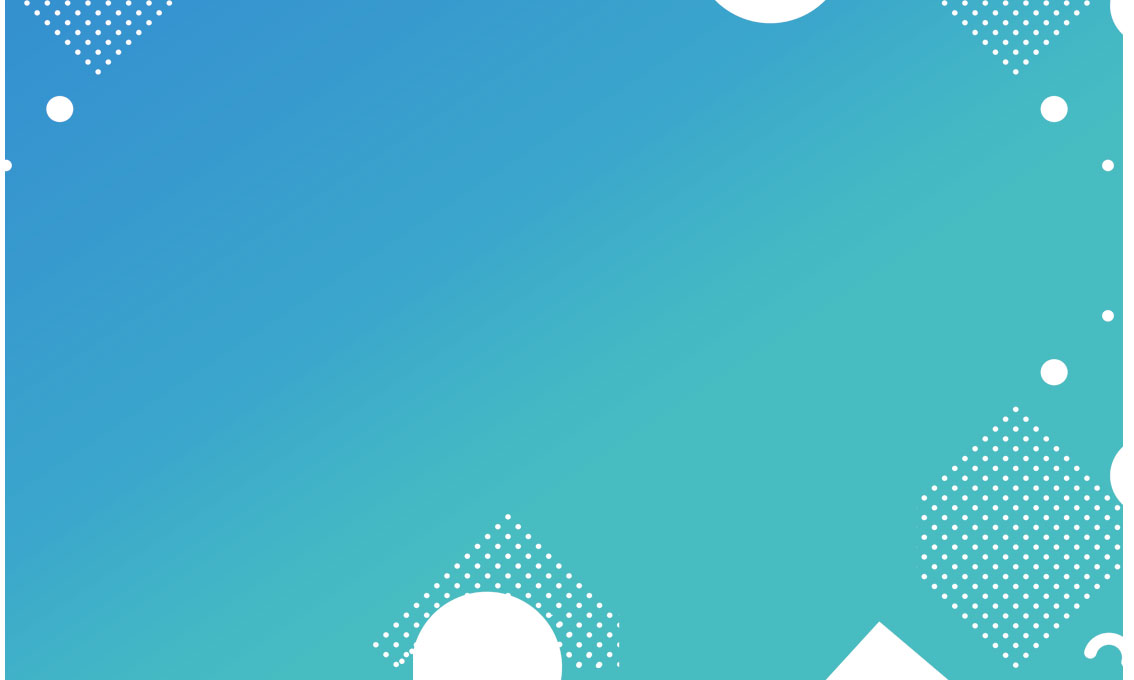 Click here to add content that matches the title.
01
Click here to add content that matches the title.
02
03
Click here to add content that matches the title.
04
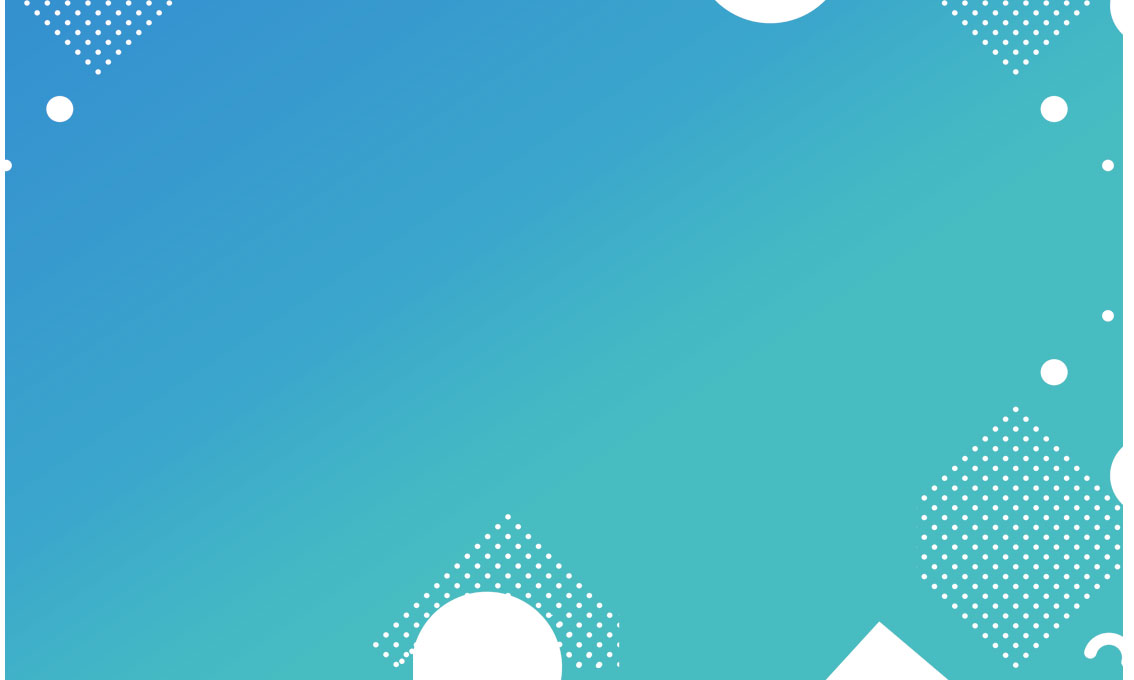 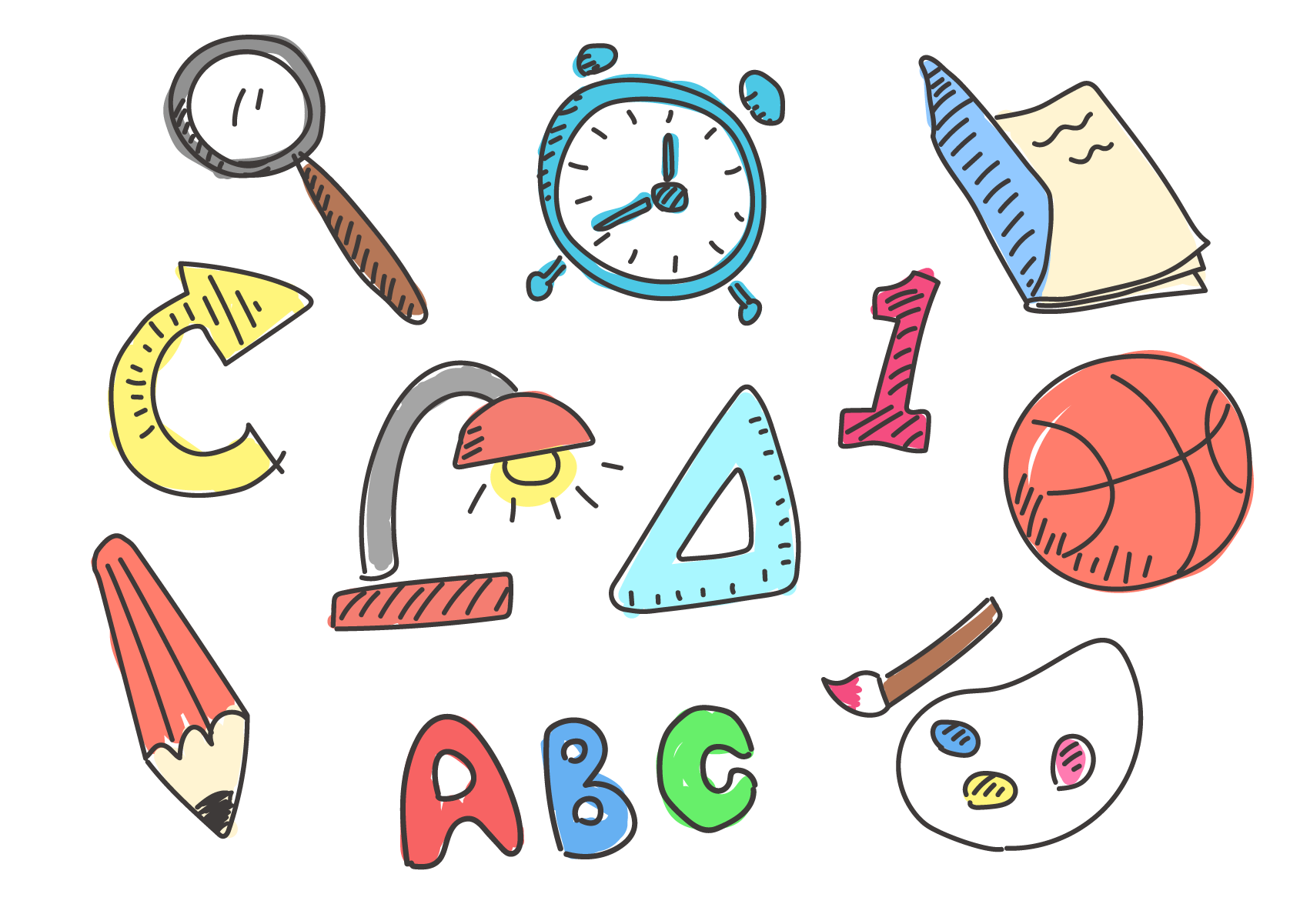 Click here to add content that matches the title.
1
Click here to add content that matches the title.
2
Click here to add content that matches the title.
3
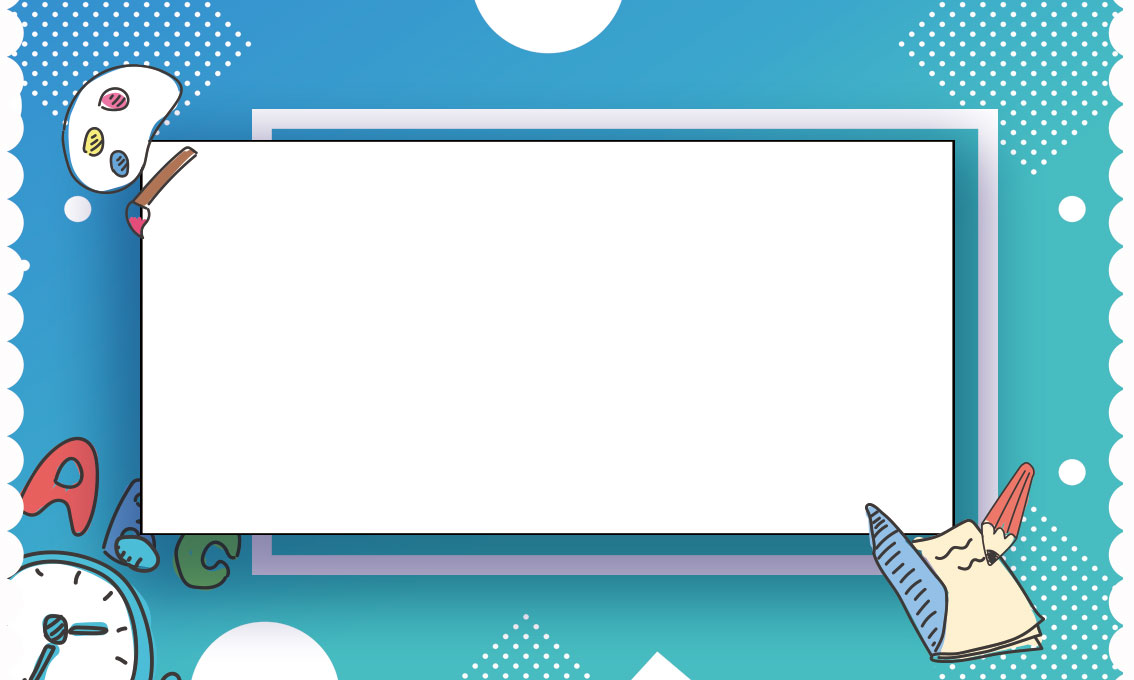 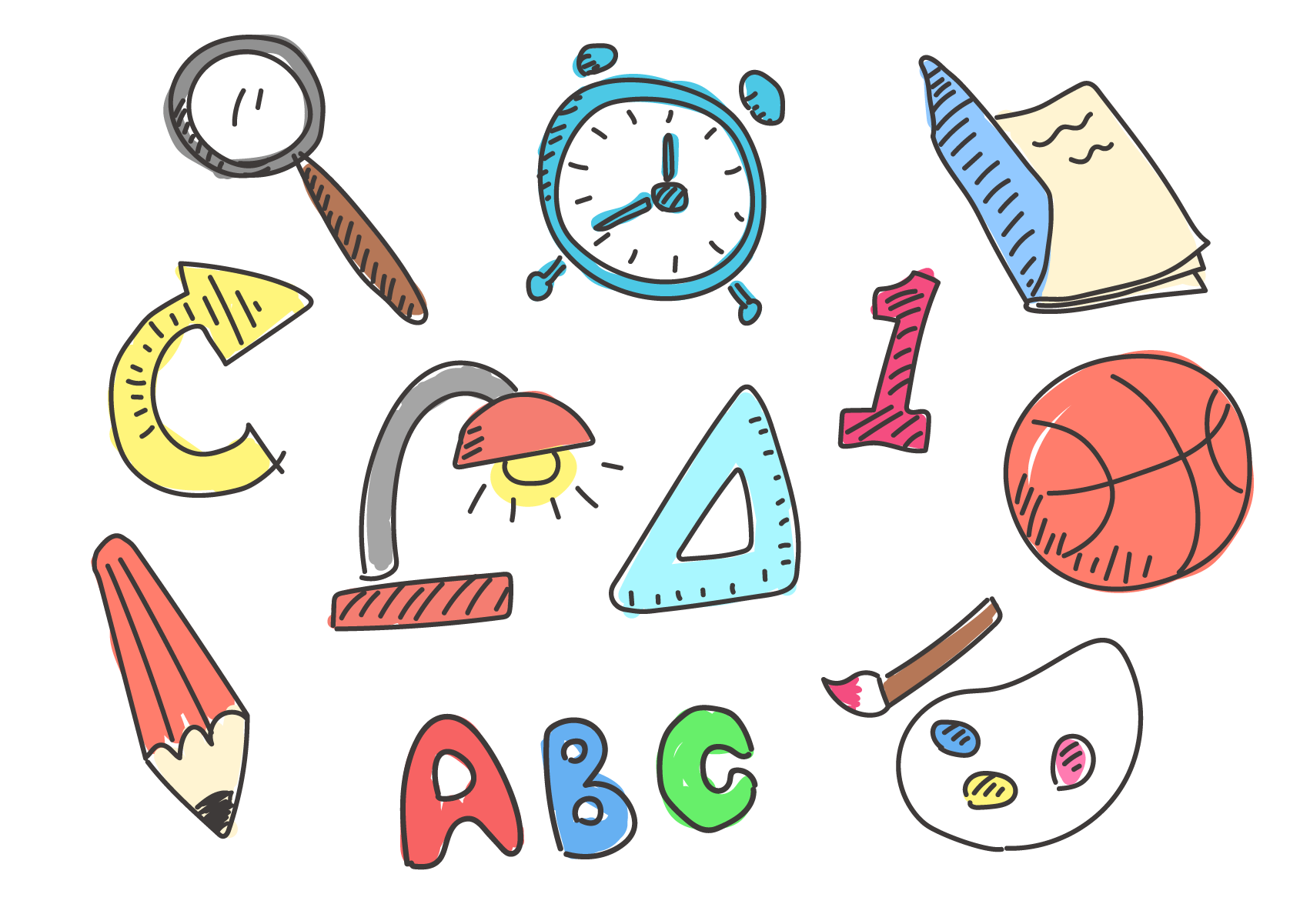 03.
Title text
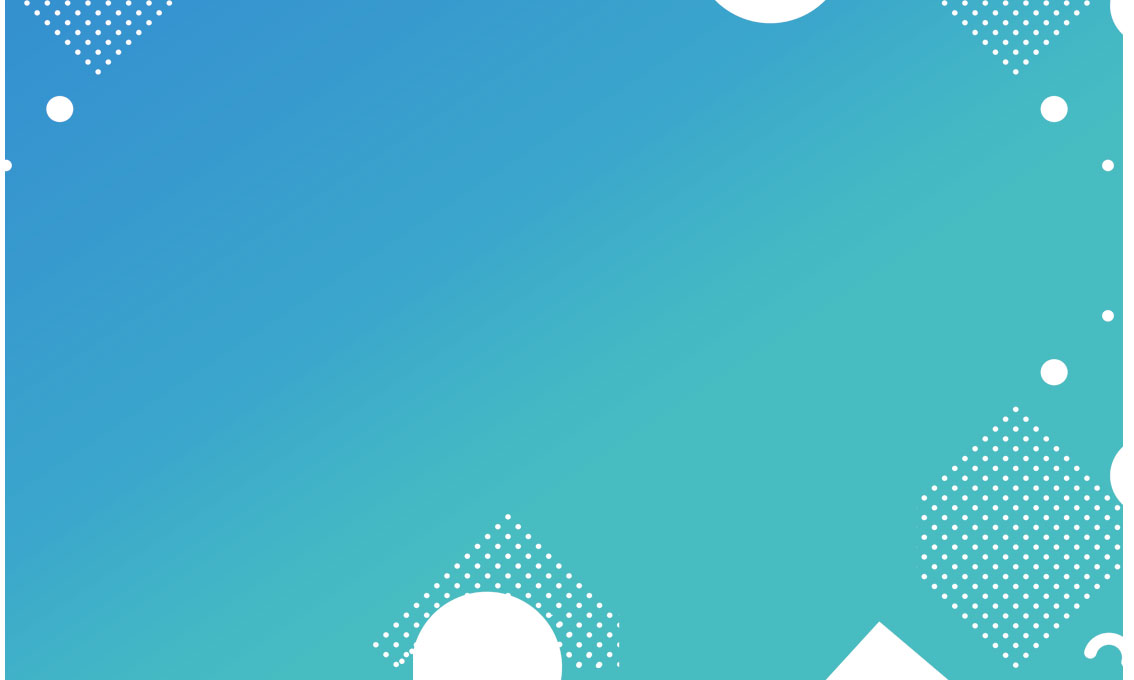 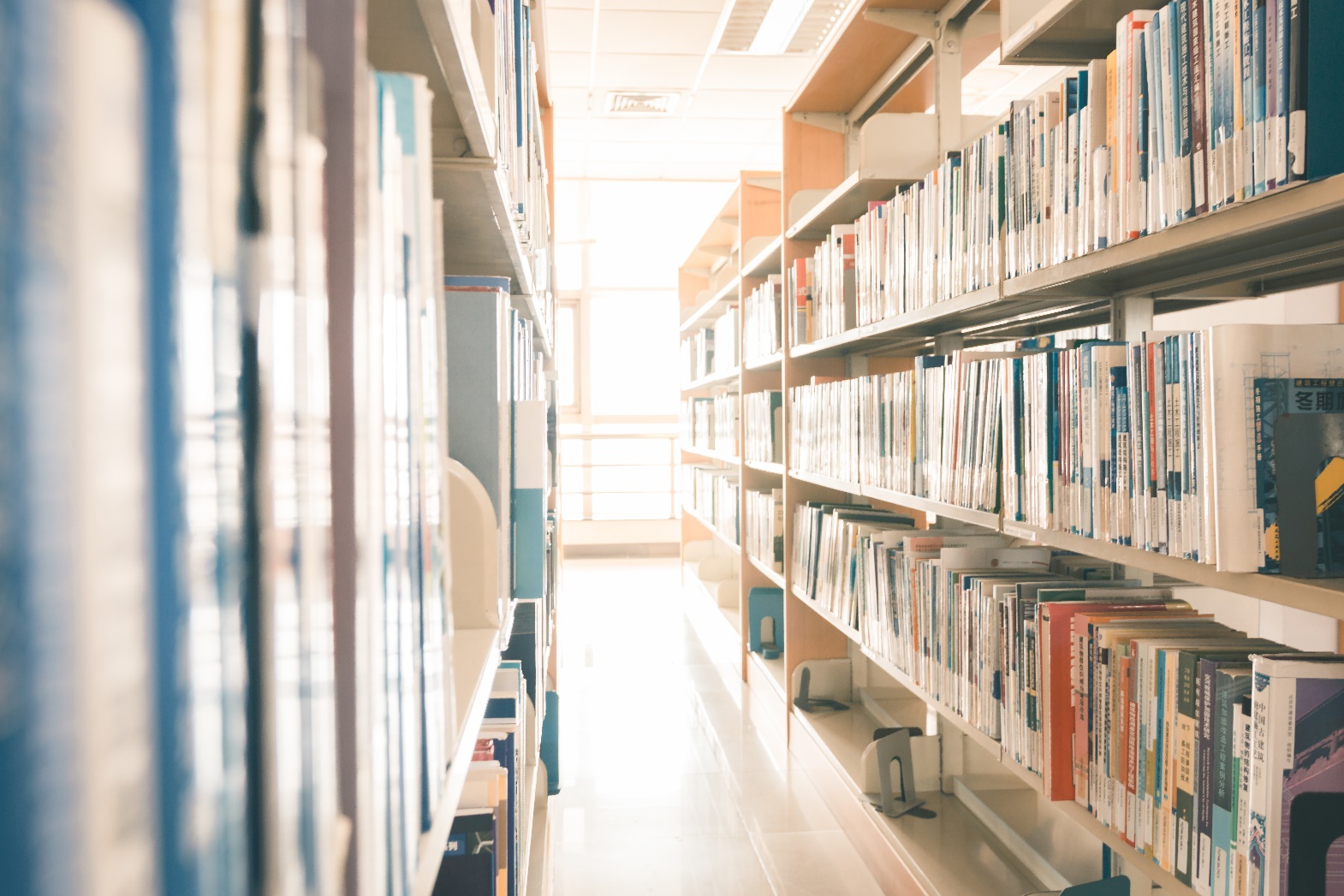 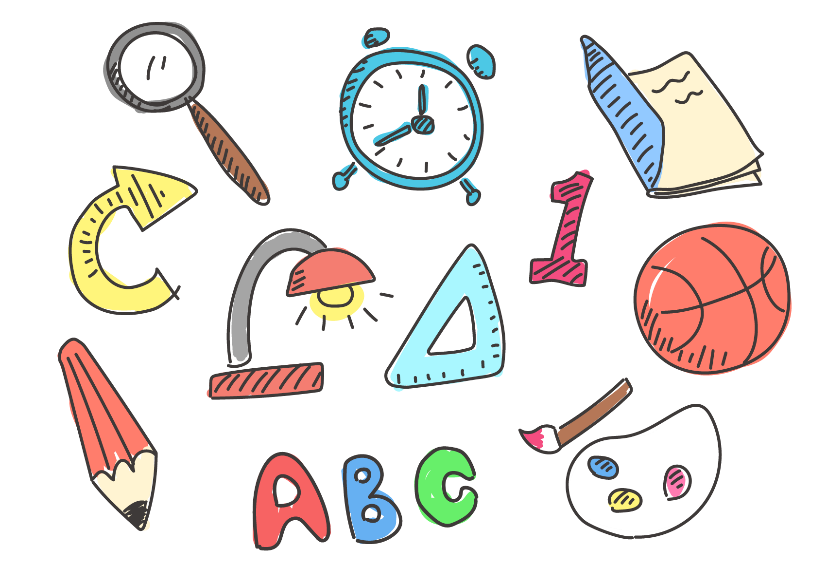 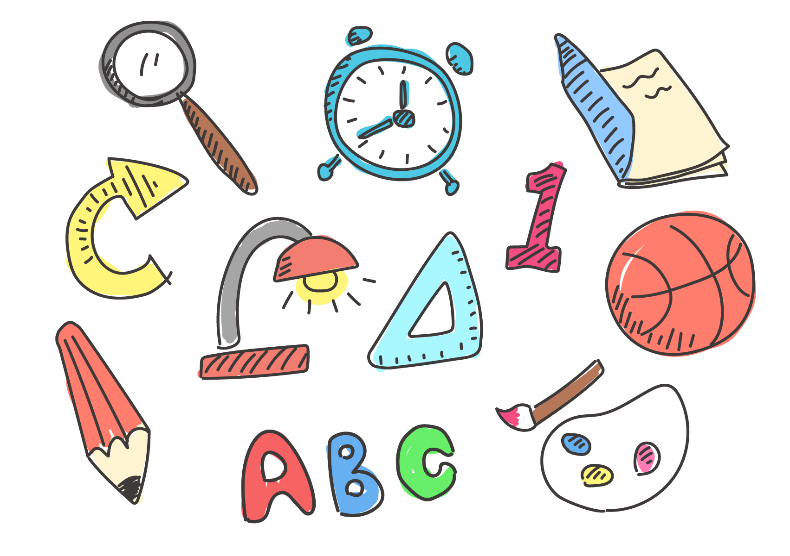 SOCIAL MEDIA
CREATION
There are many variations of passages of Lorem Ipsum available.
There are many variations of passages of Lorem Ipsum available.
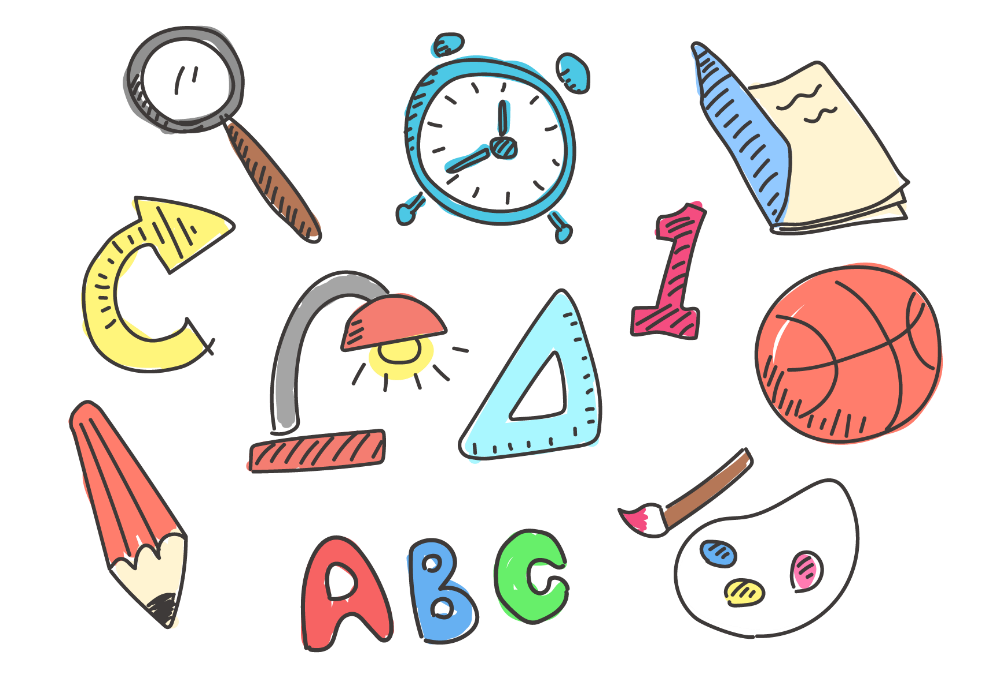 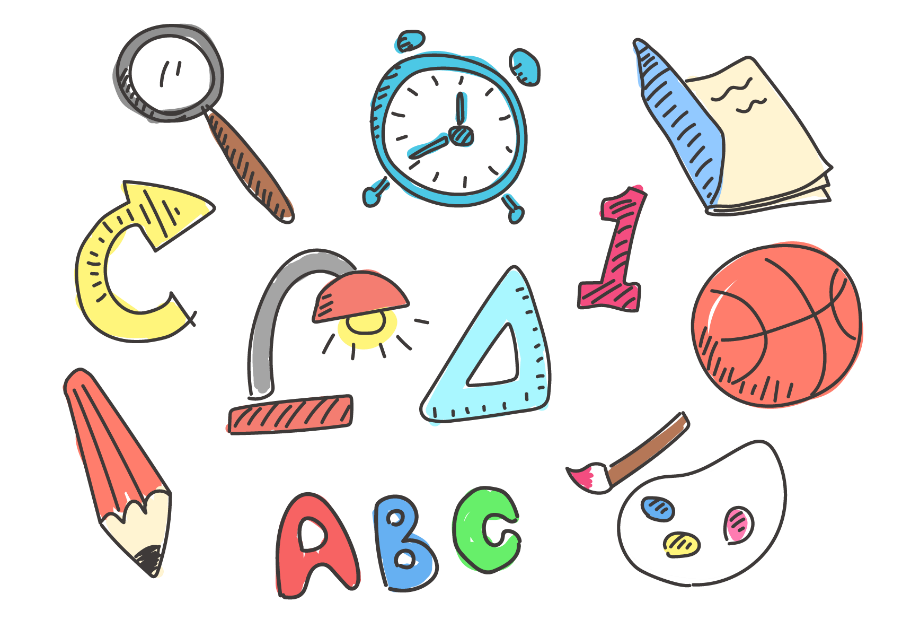 SMART ART
DIGITAL STRATEGY
There are many variations of passages of Lorem Ipsum available.
There are many variations of passages of Lorem Ipsum available.
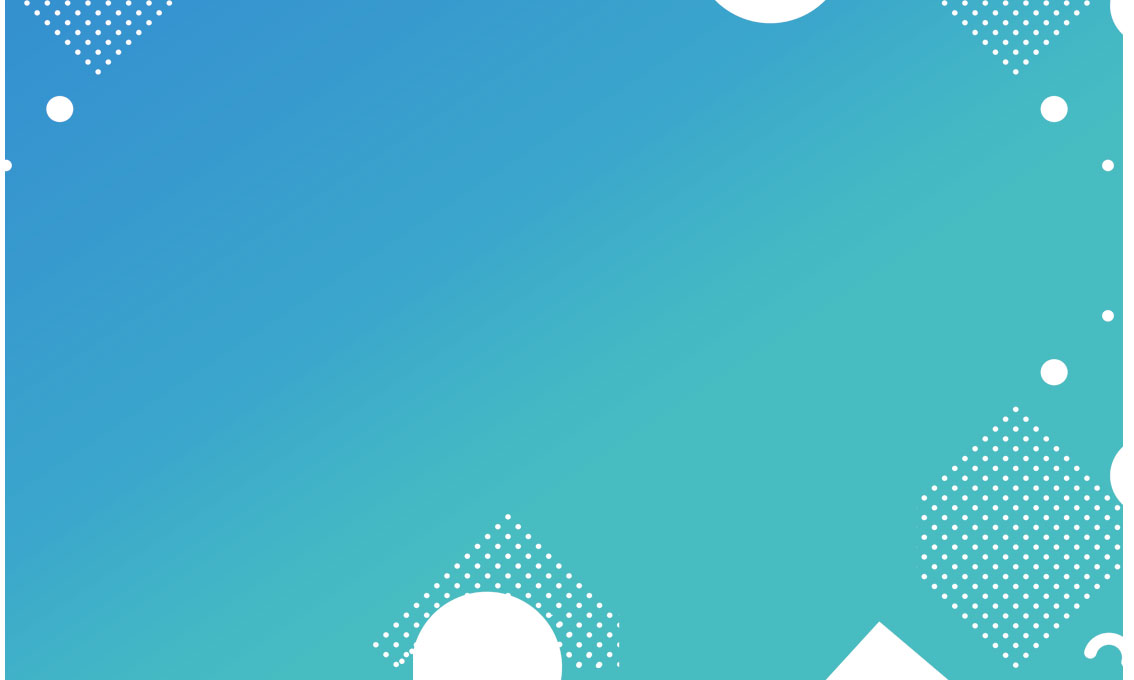 Click here to add content that matches the title.
Click here to add content that matches the title.
Click here to add content that matches the title.
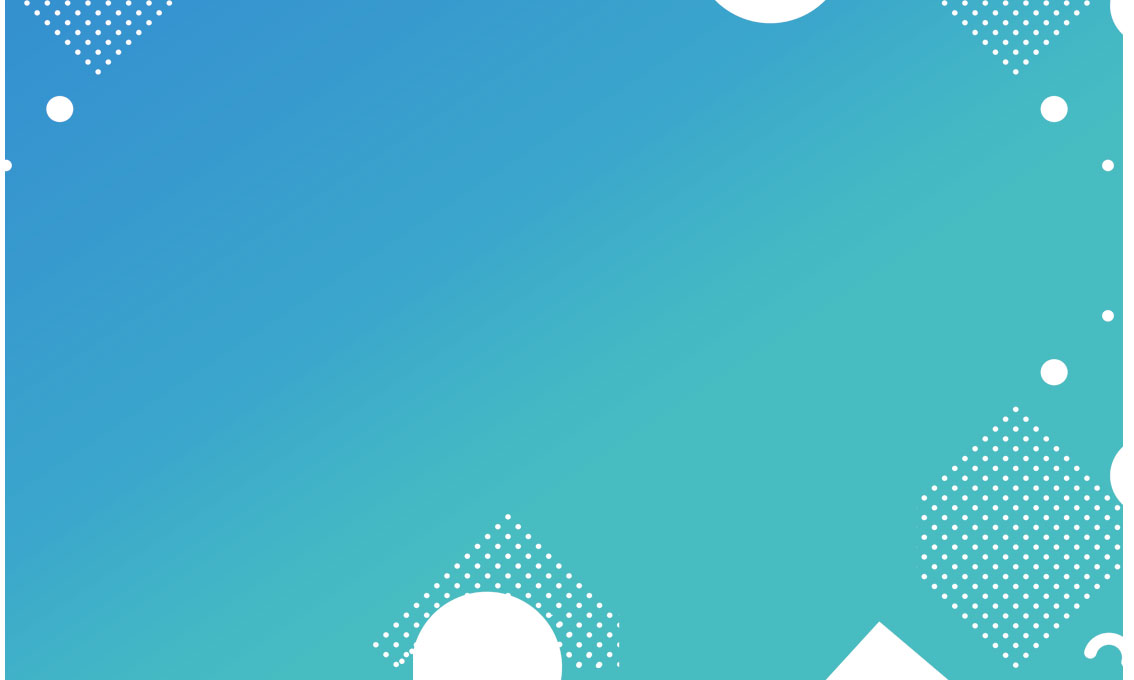 Click here to add content that matches the title.
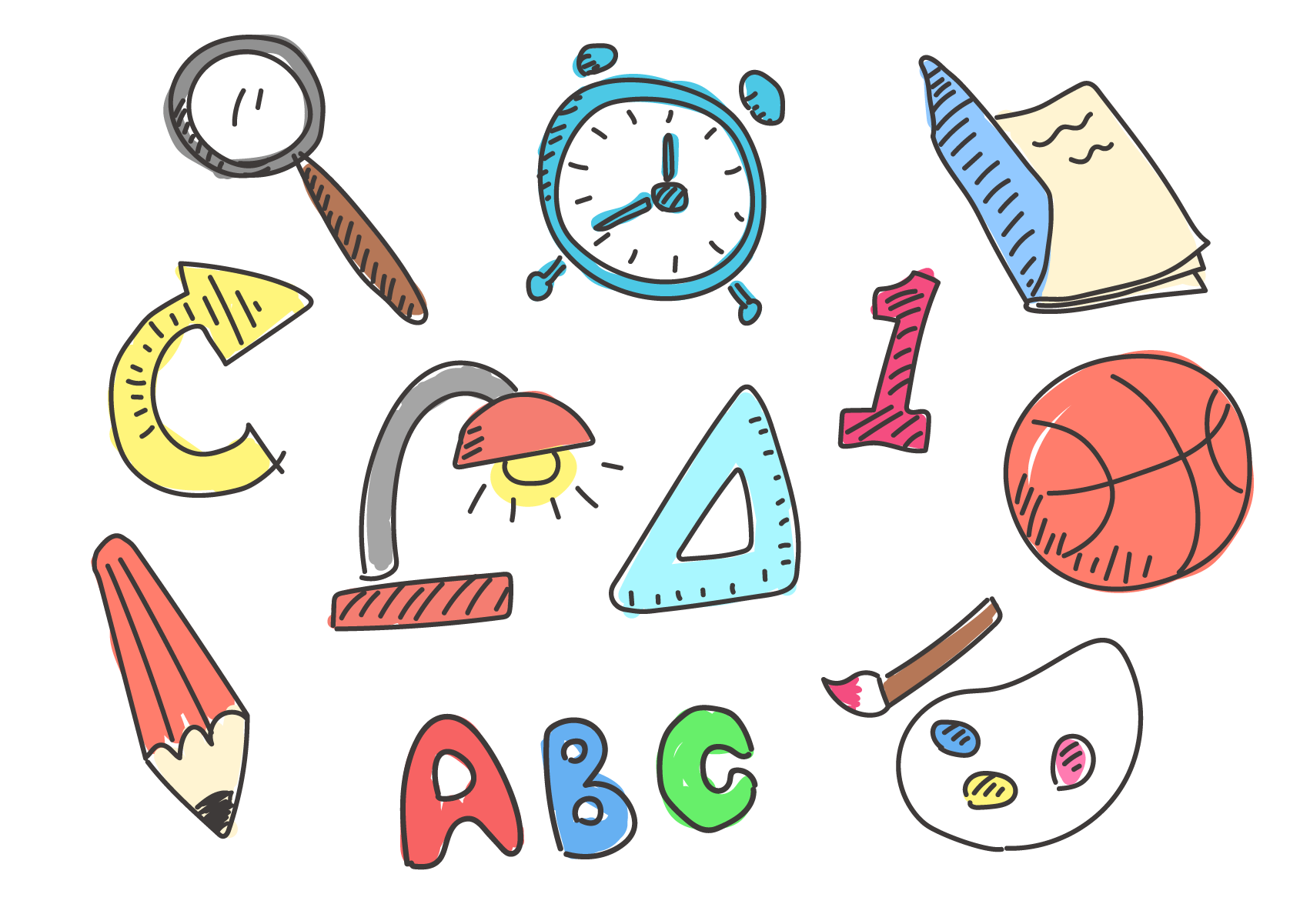 Click here to add content that matches the title.
Click here to add content that matches the title.
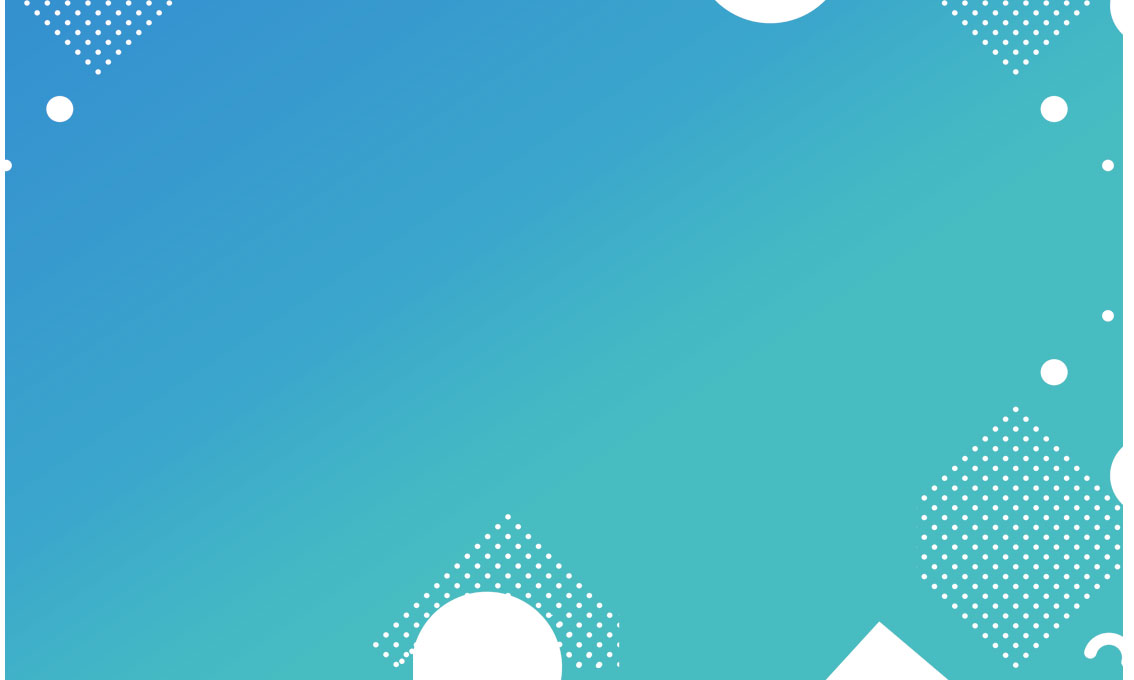 01
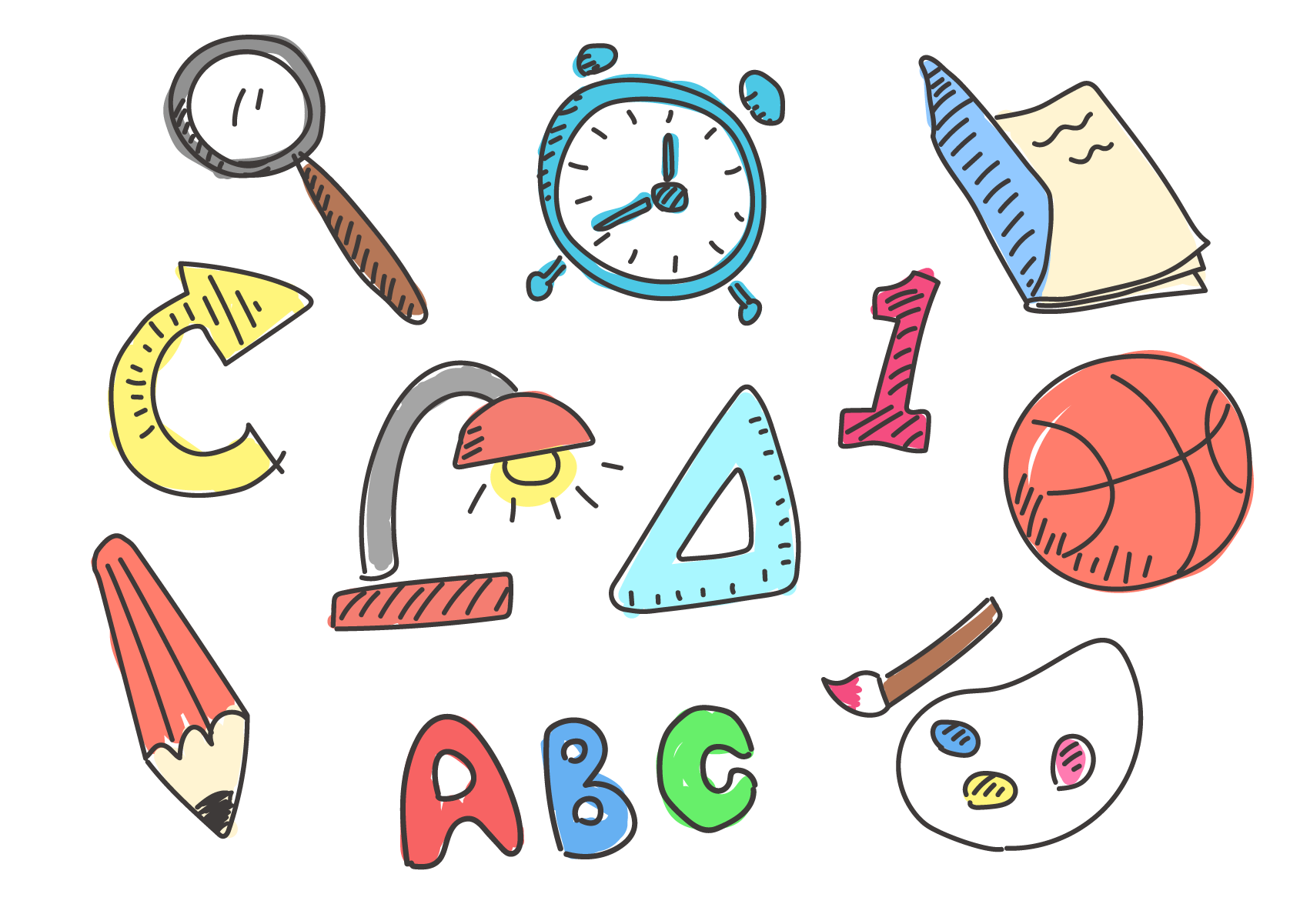 Click here to add content that matches the title.
03
Click here to add content that matches the title.
02
Click here to add content that matches the title.
04
Click here to add content that matches the title.
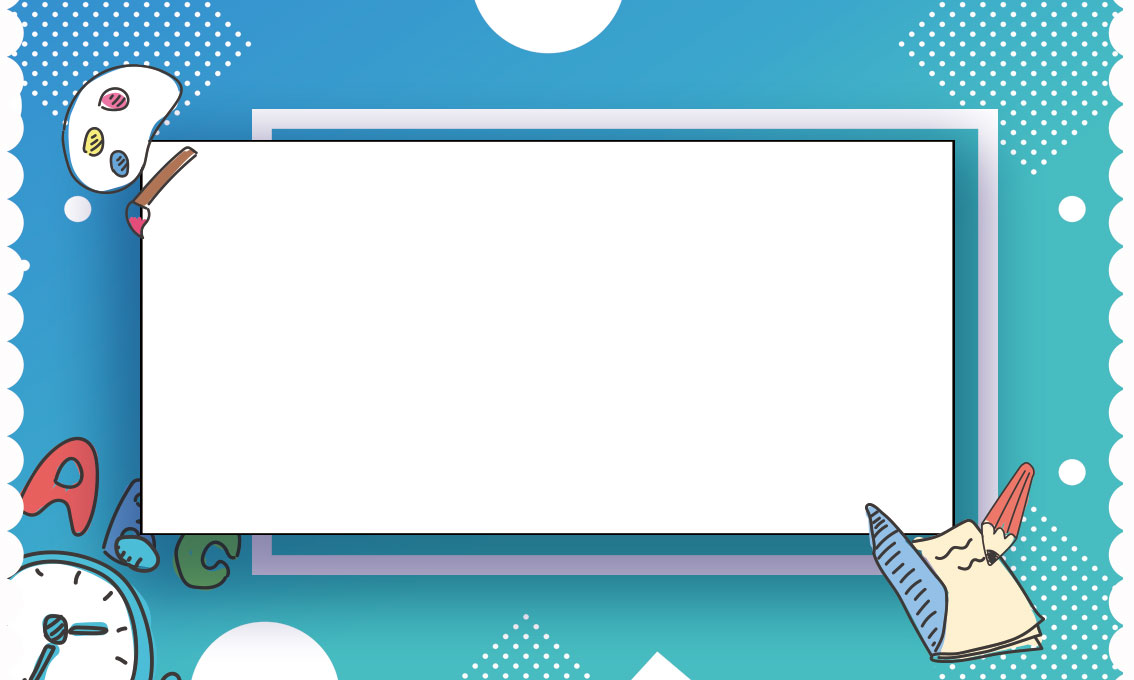 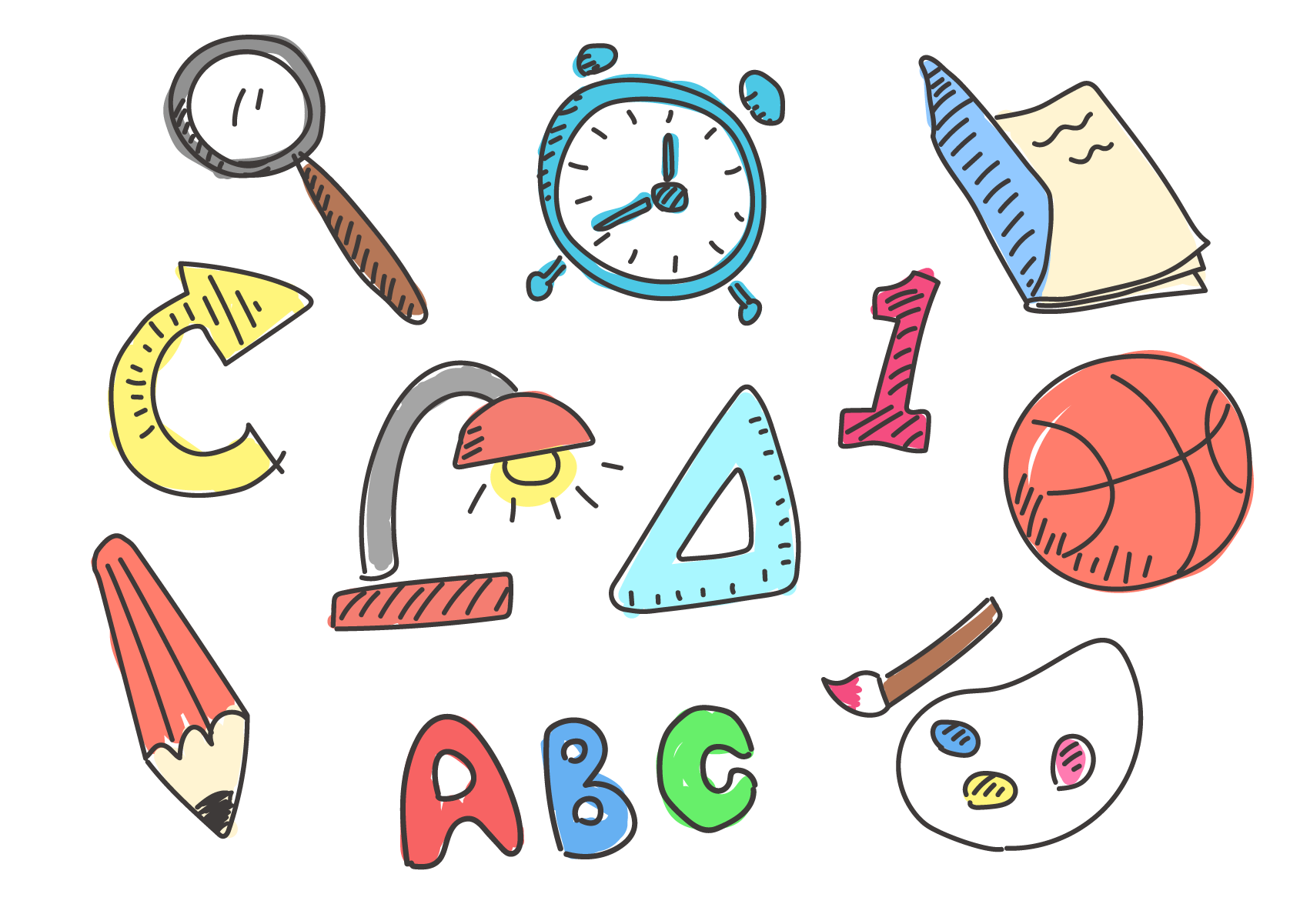 04.
Title text
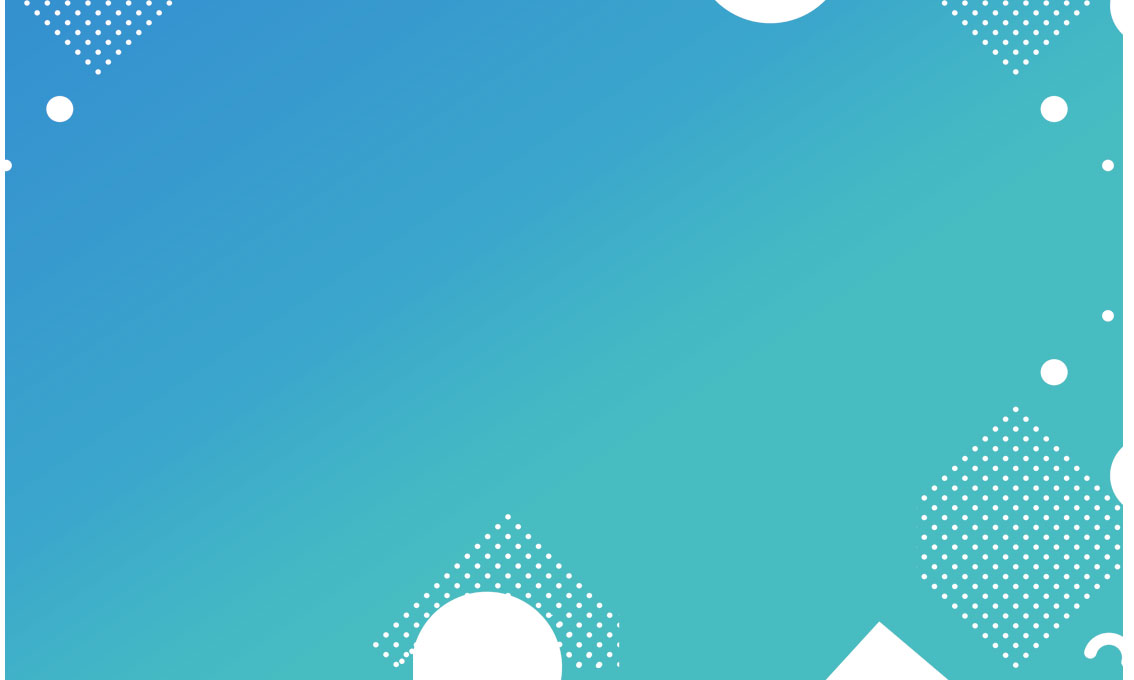 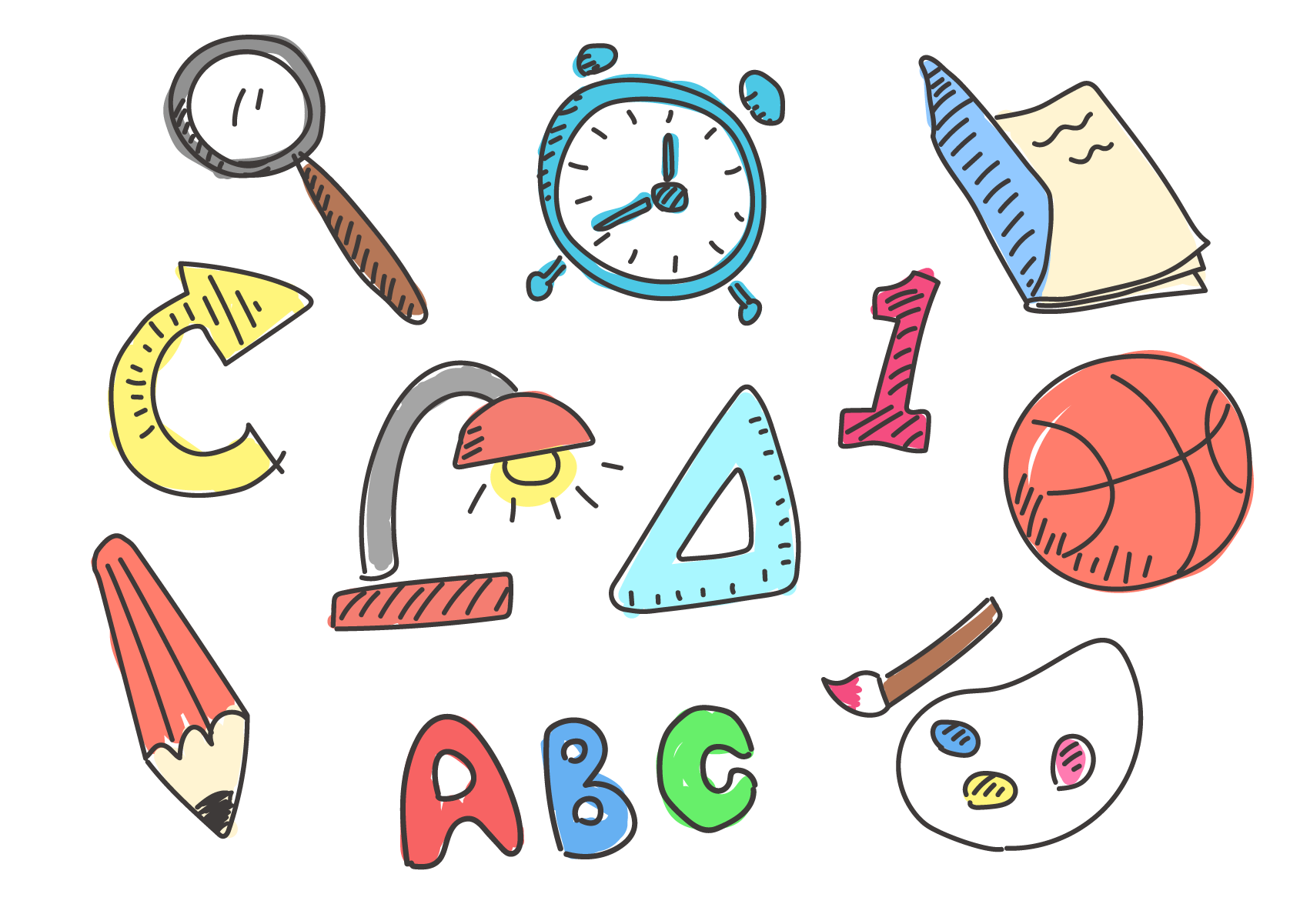 1
Click here to add content that matches the title.
2
Click here to add content that matches the title.
3
Click here to add content that matches the title.
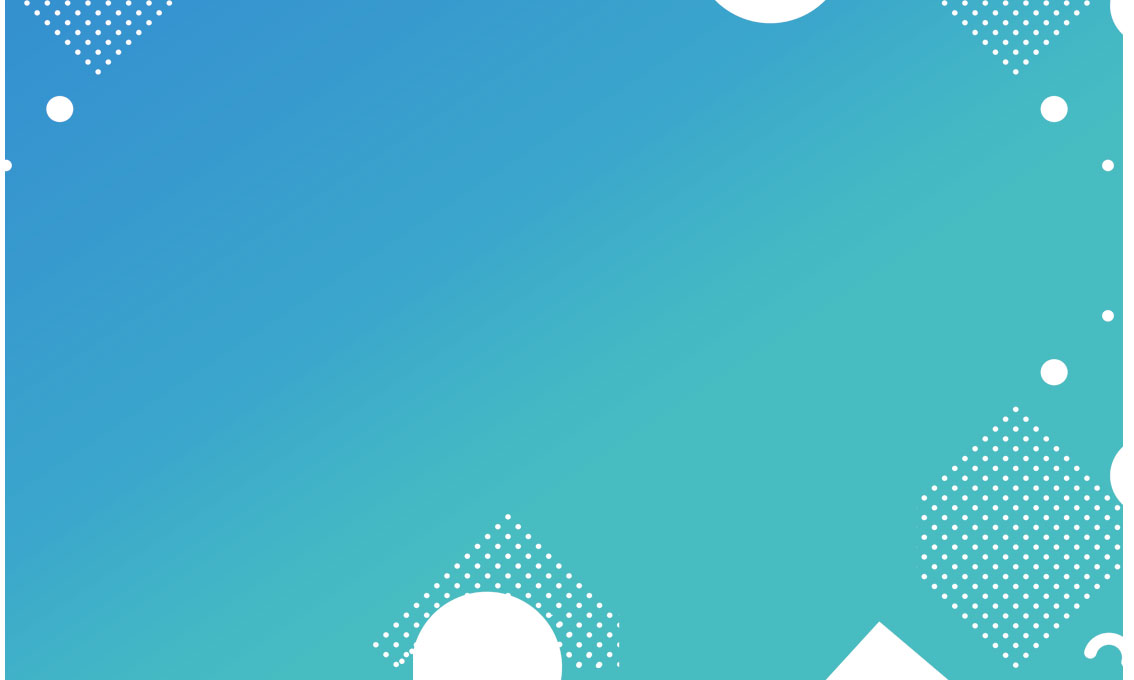 Click here to add content that matches the title.
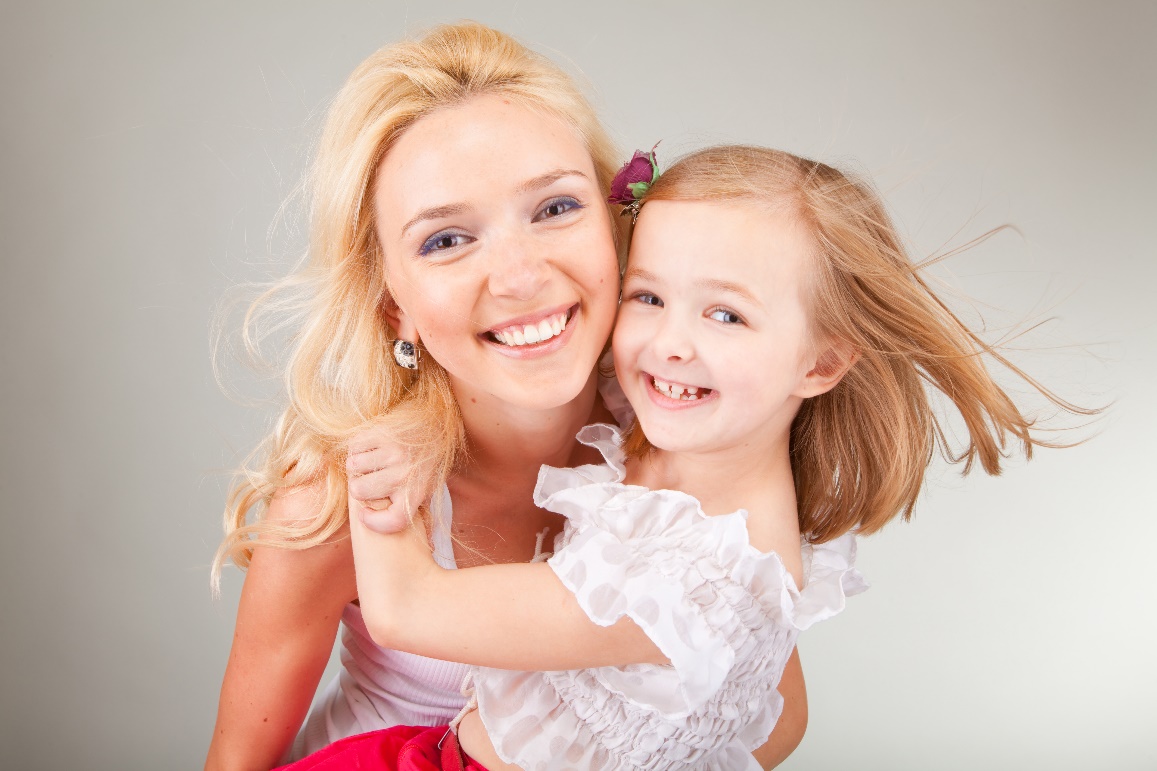 Click here to add content that matches the title.
Click here to add content that matches the title.
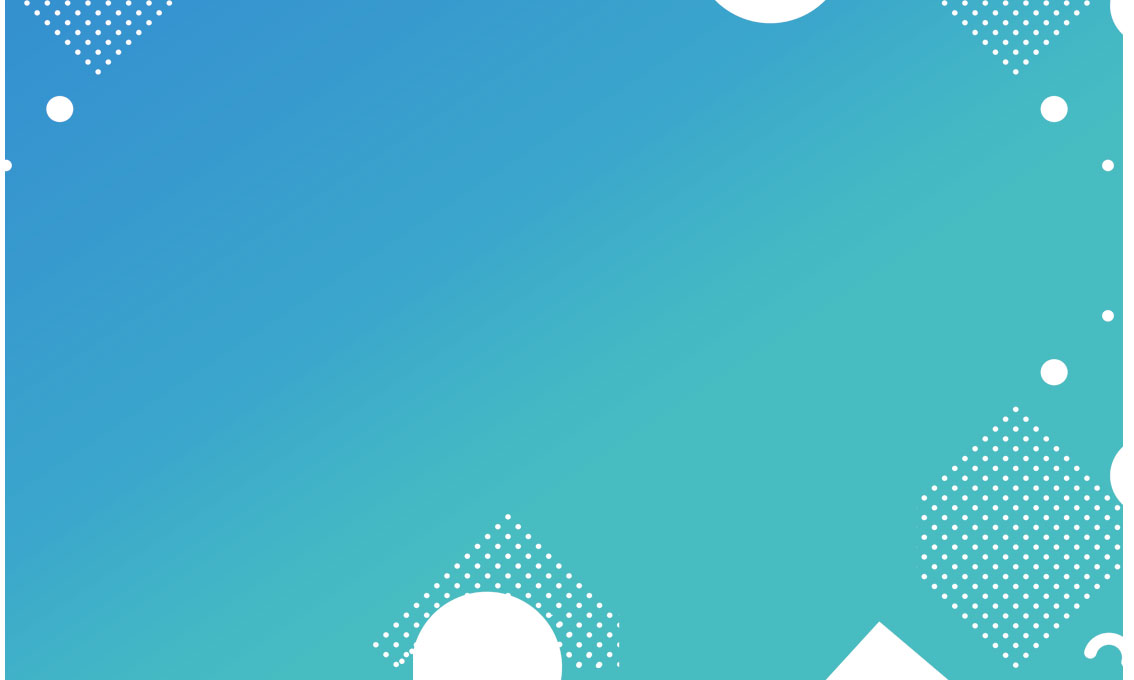 Click here to add content that matches the title.
Click here to add content that matches the title.
01
Click here to add content that matches the title.
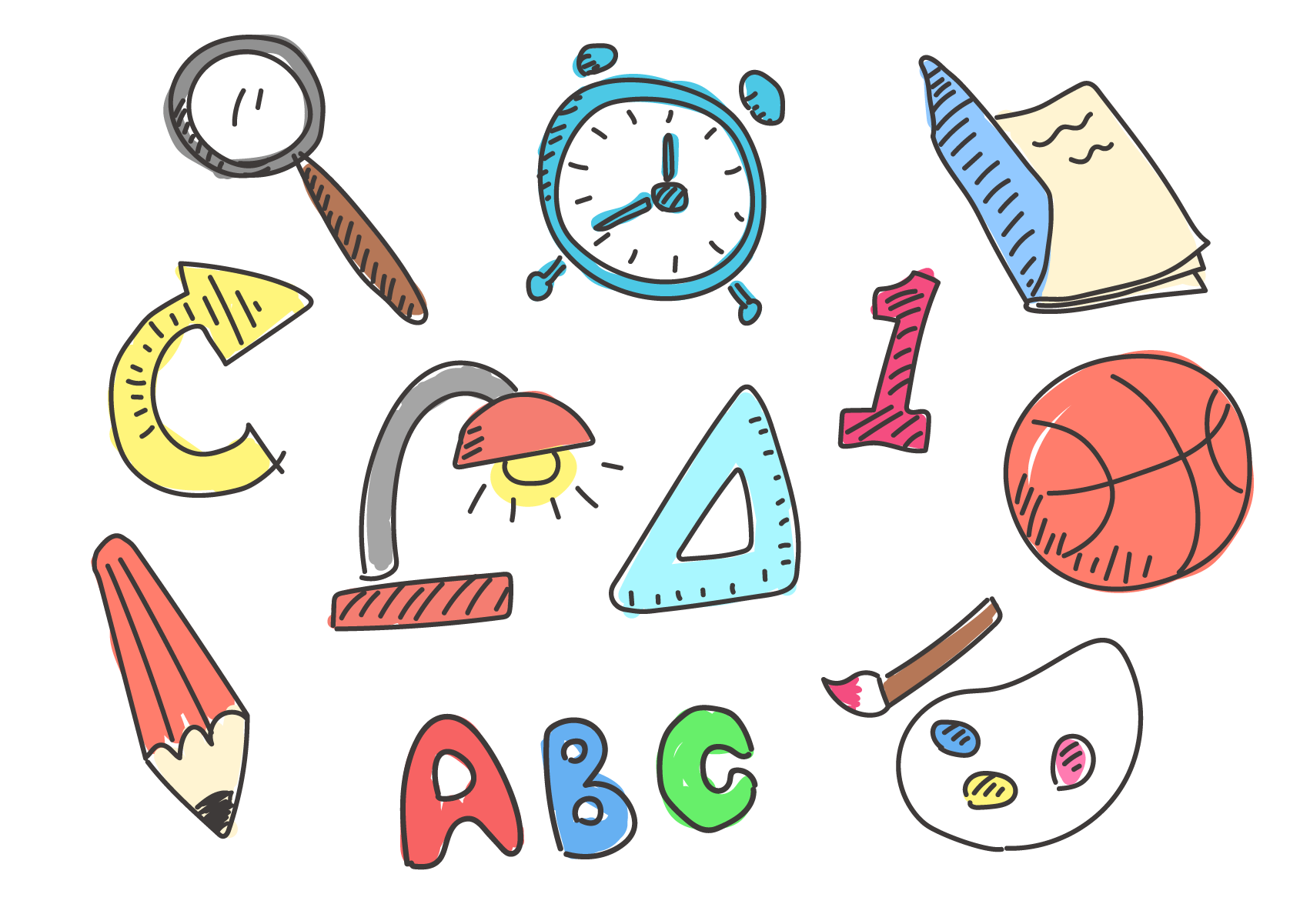 Click here to add content that matches the title.
05
02
Click here to add content that matches the title.
Click here to add content that matches the title.
04
03
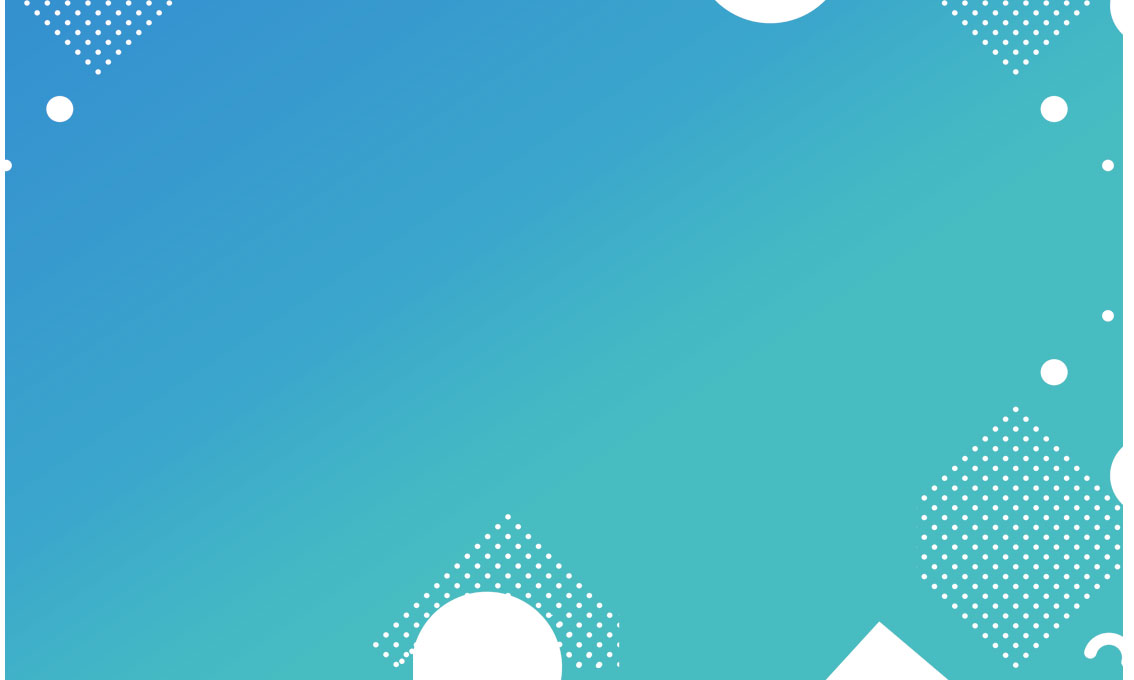 There are many variations of passages 
Lorem Ipsum available
But the majority have suffered 
Alteration in some form
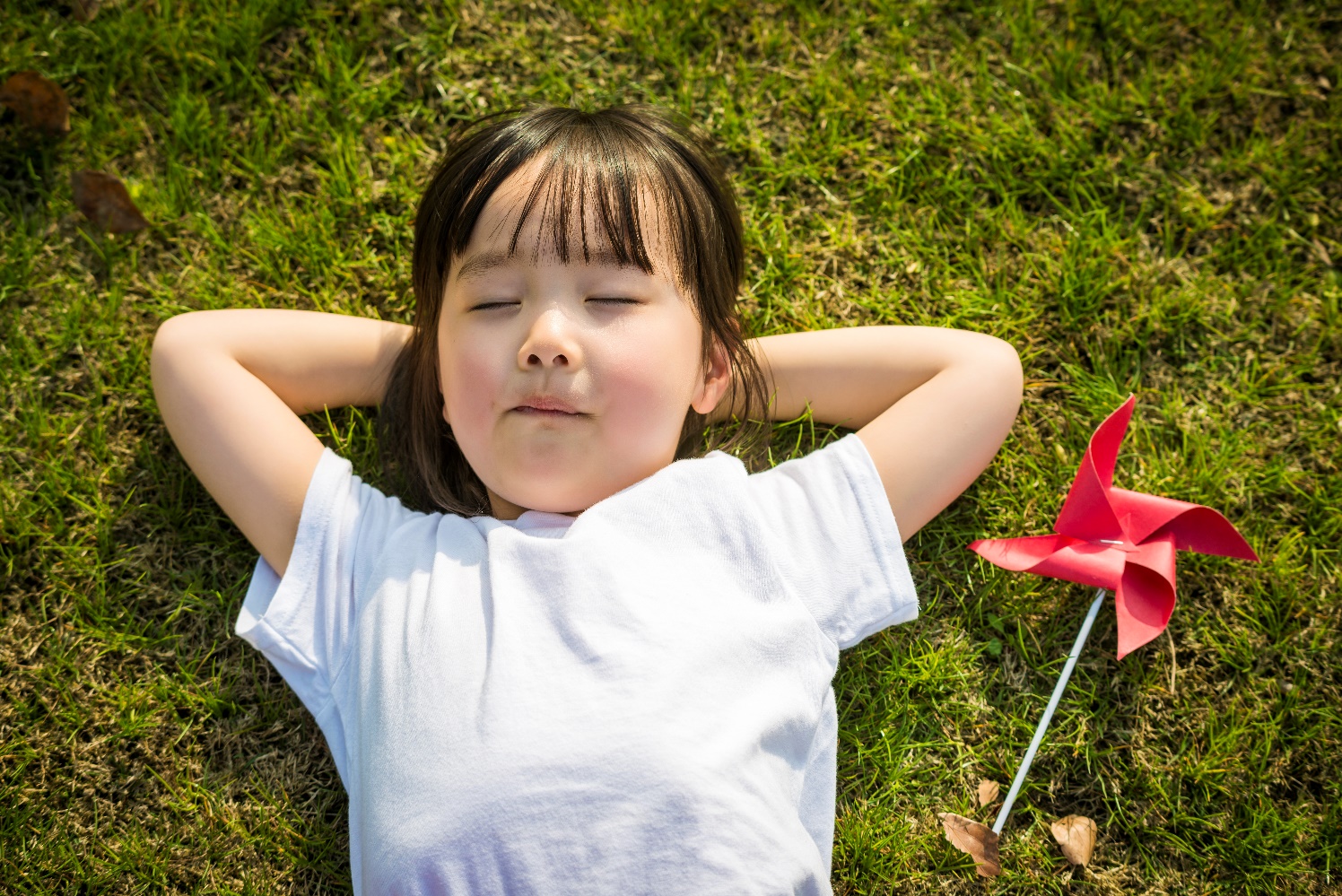 EDITION
There are many variations of passages 
Lorem Ipsum available
But the majority have suffered 
Alteration in some form
CREATION
There are many variations of passages 
Lorem Ipsum available
But the majority have suffered 
Alteration in some form
EXPANSION
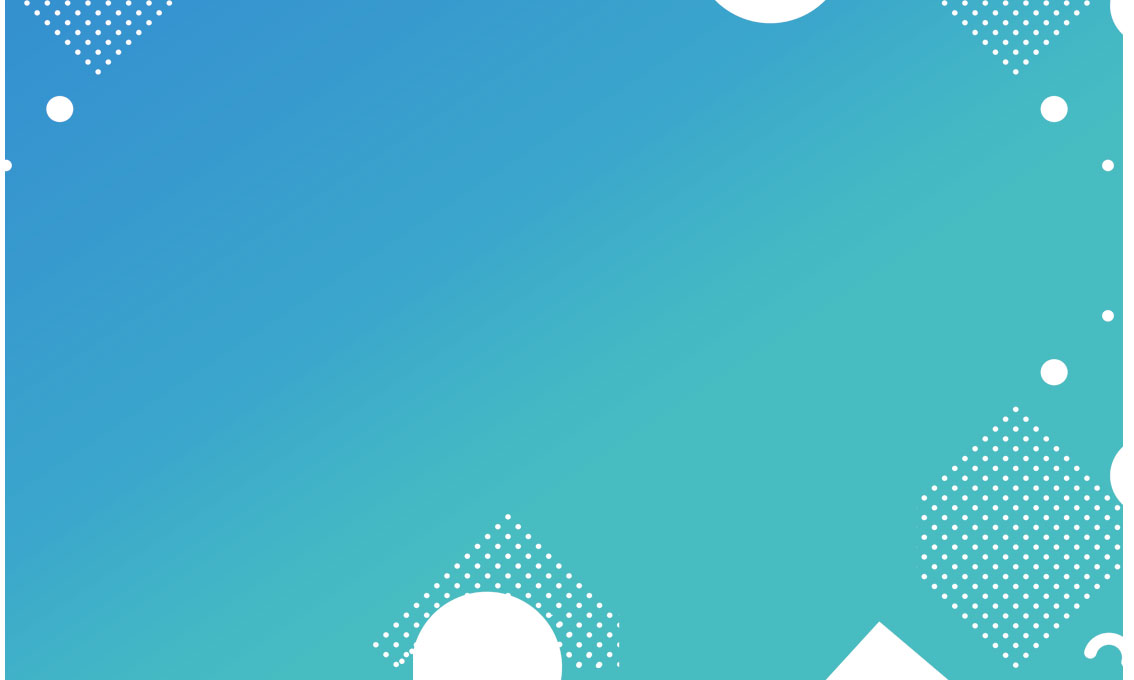 keyword
keyword
keyword
keyword
Click here to add content that matches the title.
Click here to add content that matches the title.
Click here to add content that matches the title.
Click here to add content that matches the title.
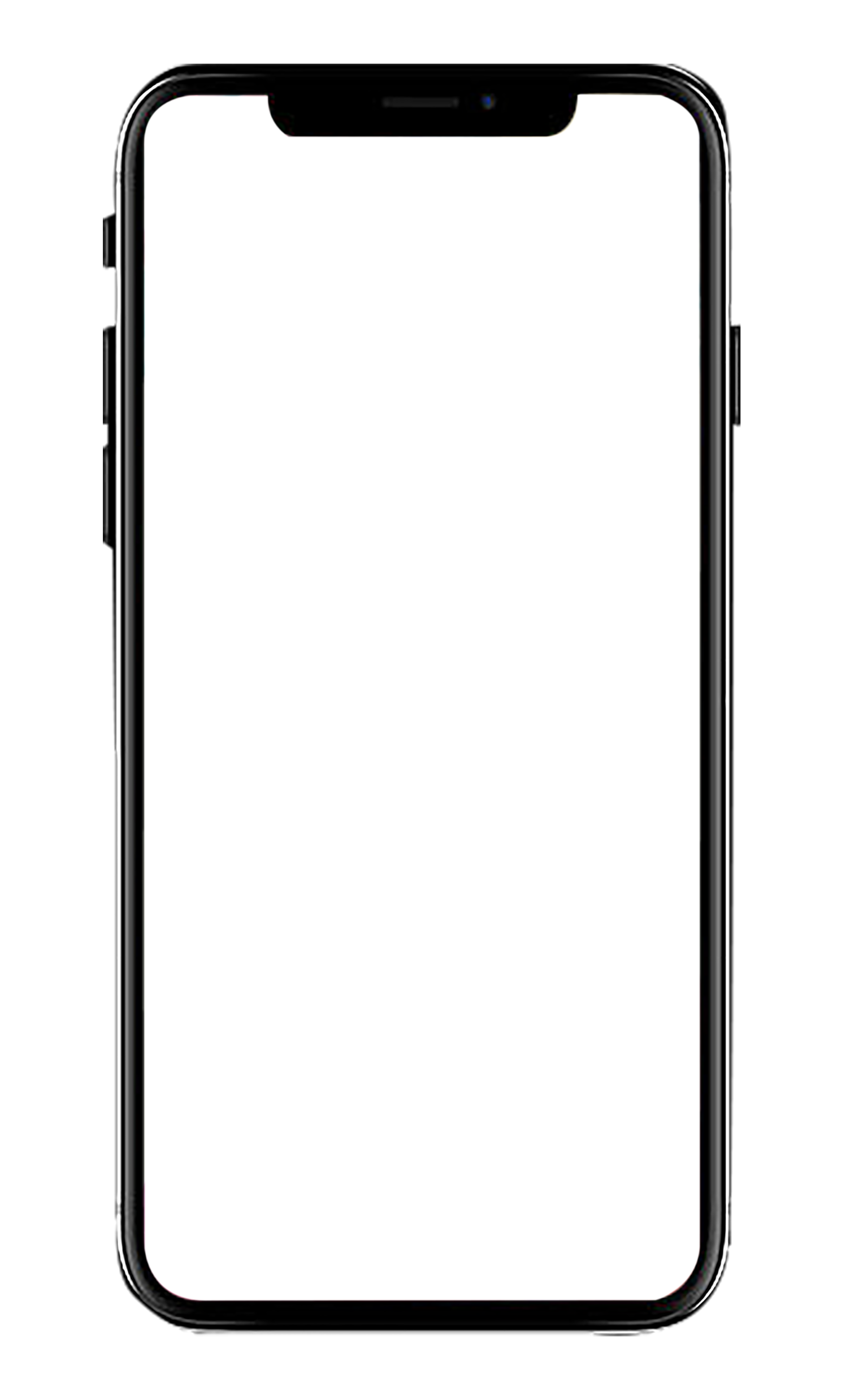 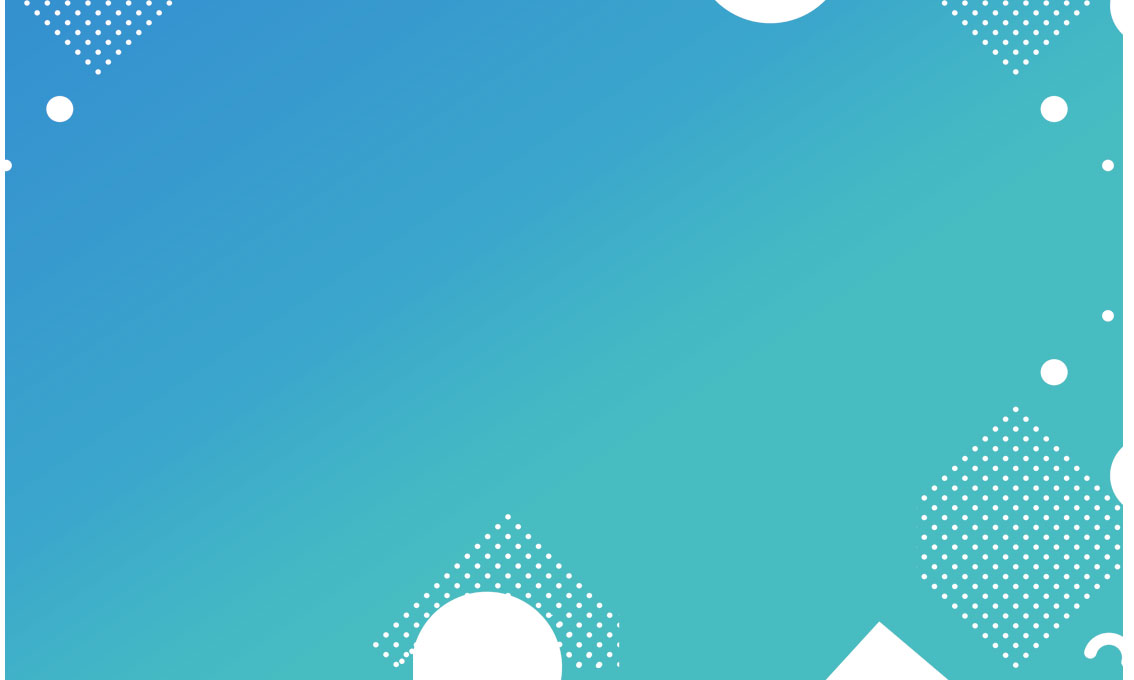 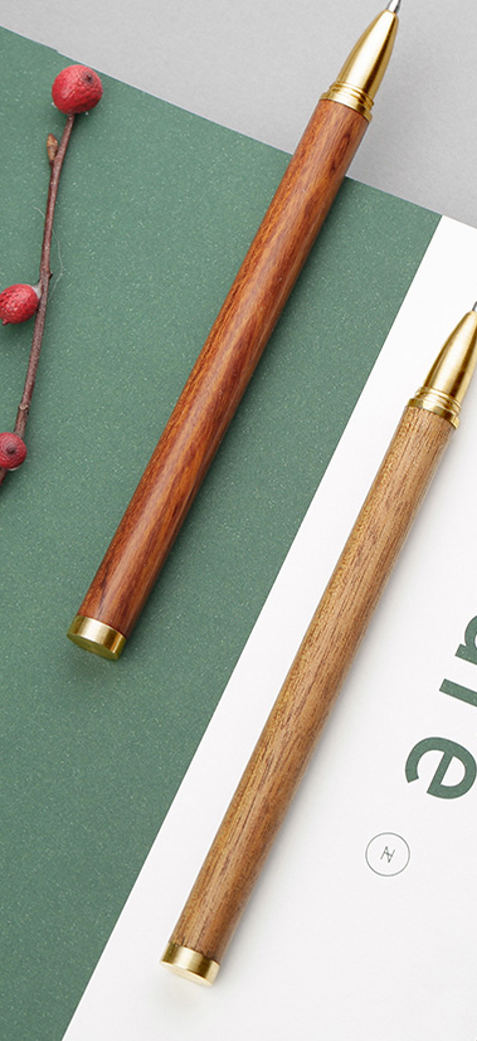 Click here to add content that matches the title.
Click here to add content that matches the title.
Click here to add content that matches the title.
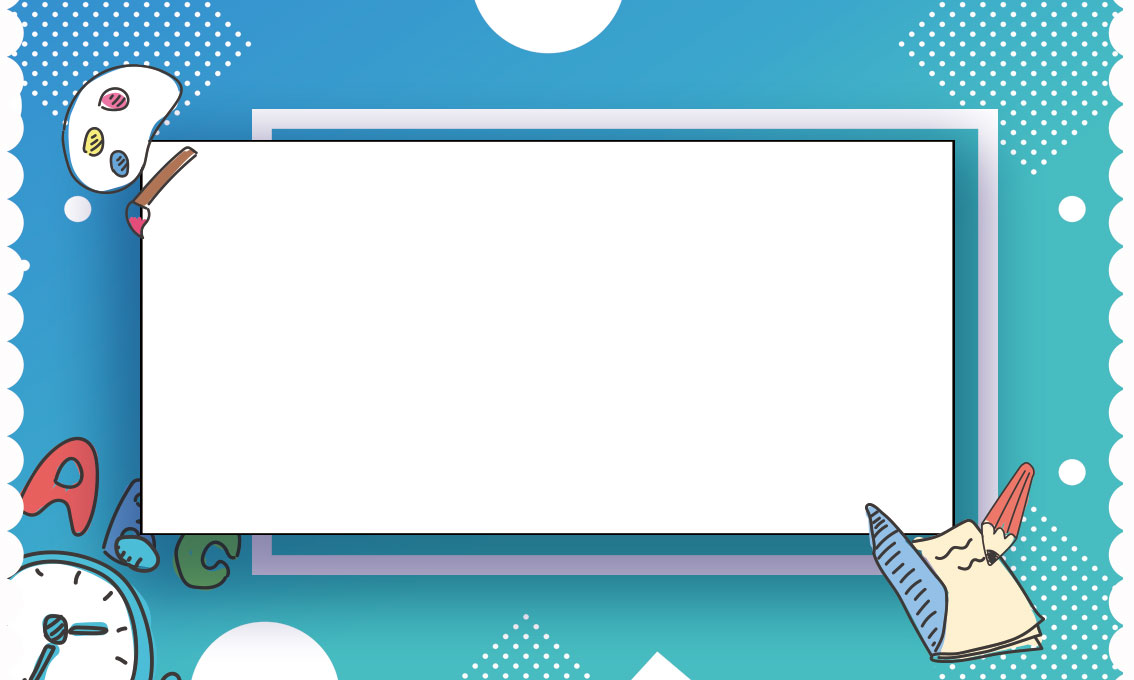 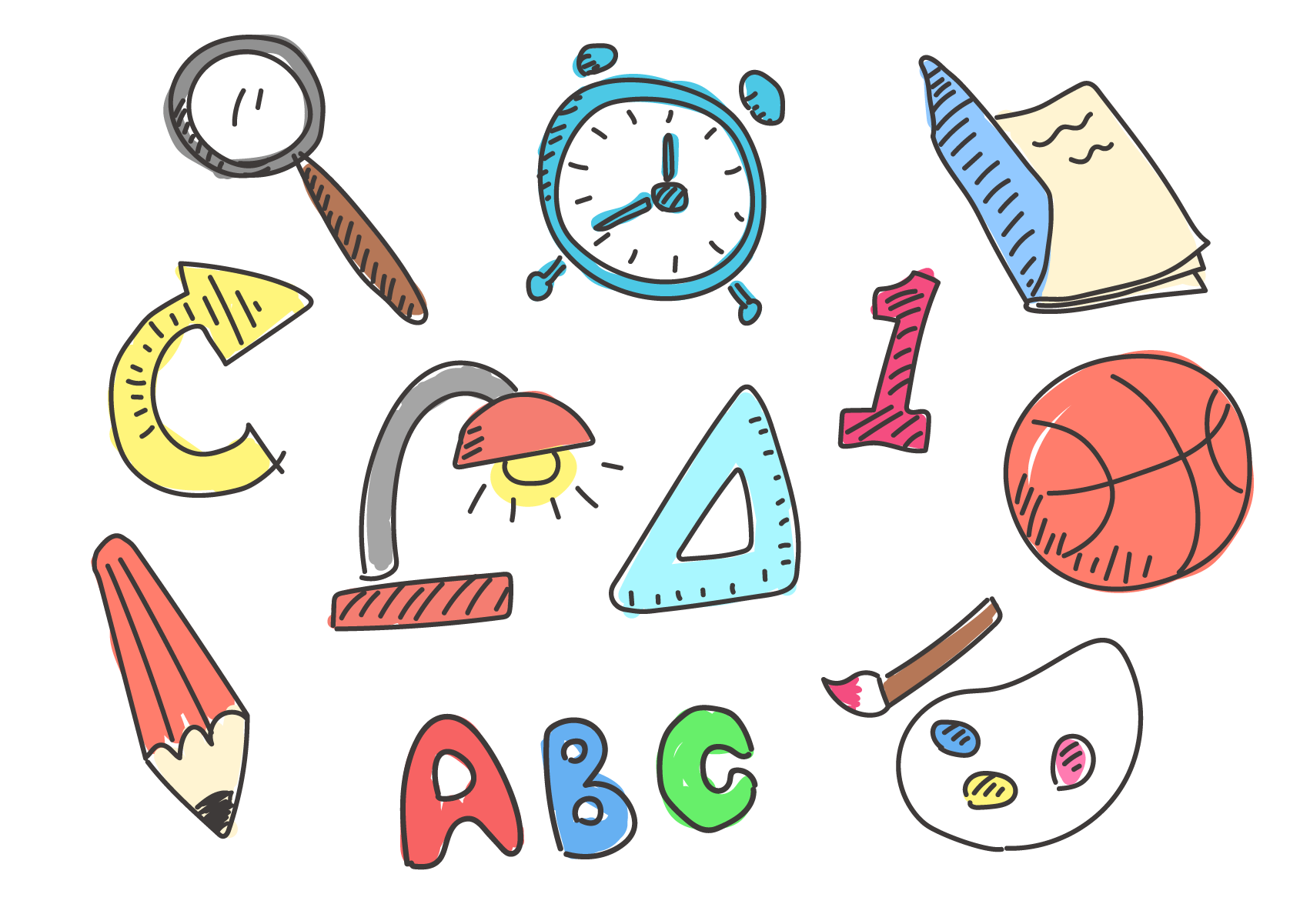 Thanks